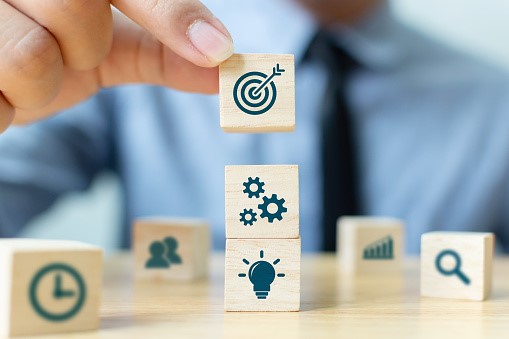 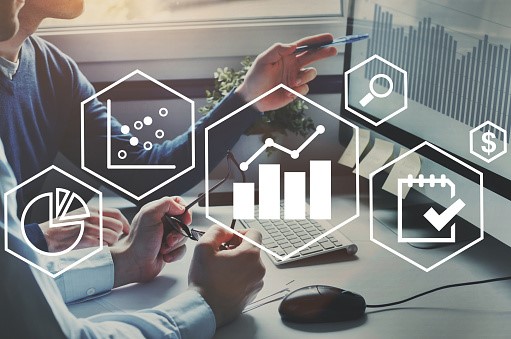 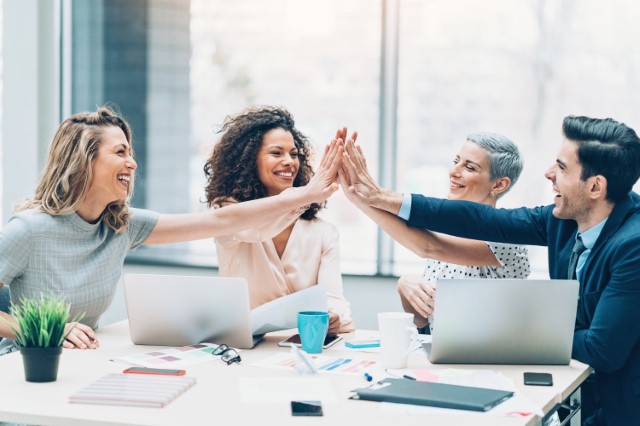 BEYOND RESOLUTIONS:The Science of Building Lasting Habits
Presented by Jeannie Bowen – Results Washington
1/21/2025
Based on the book Atomic Habits by James Clear
What is something that feels productive to you in the moment....but usually ends up wasting time and energy?
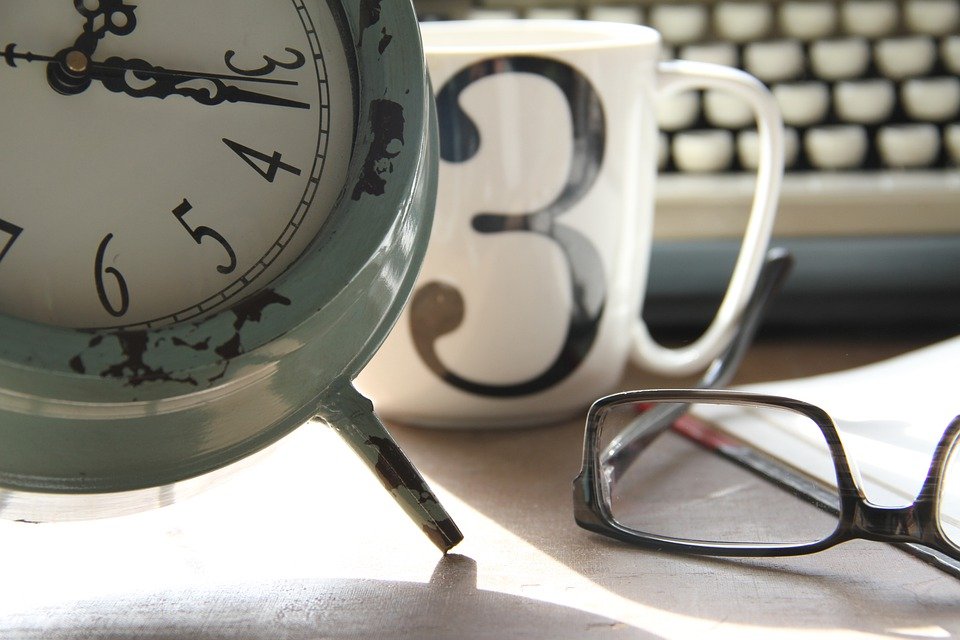 Put your answers in the chat!
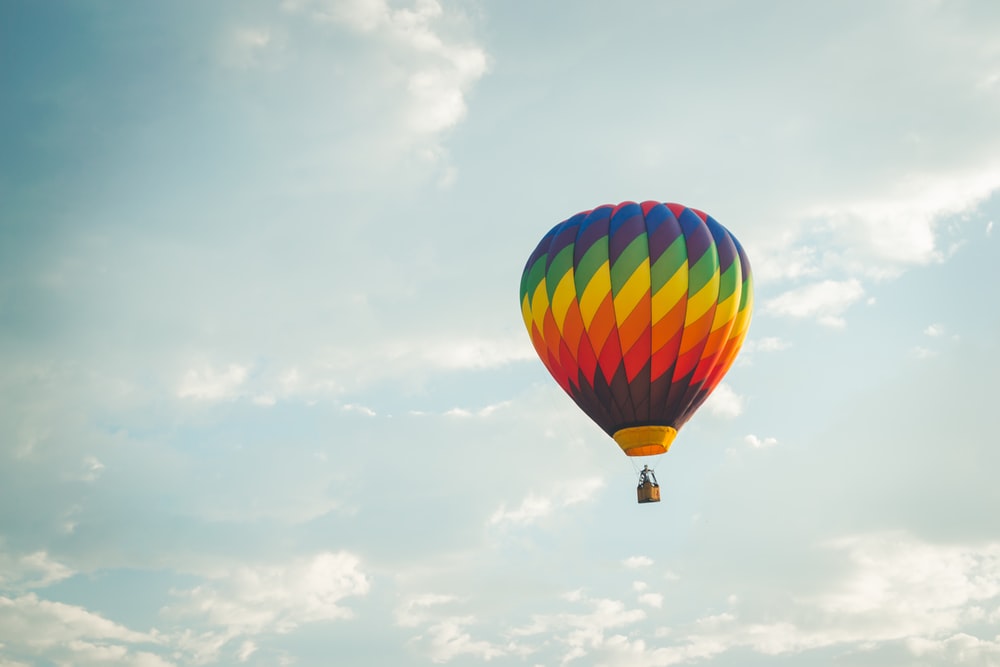 Make big plans.Build small habits.
Start small, but never dream small!
James Clear Atomic Habits
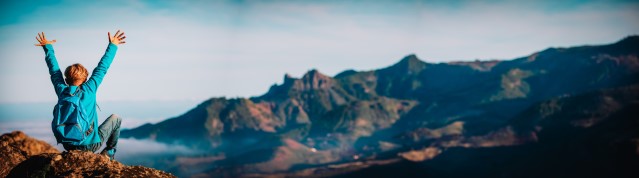 Visioning
Having clarity of purpose and vision is the first step in goal setting.
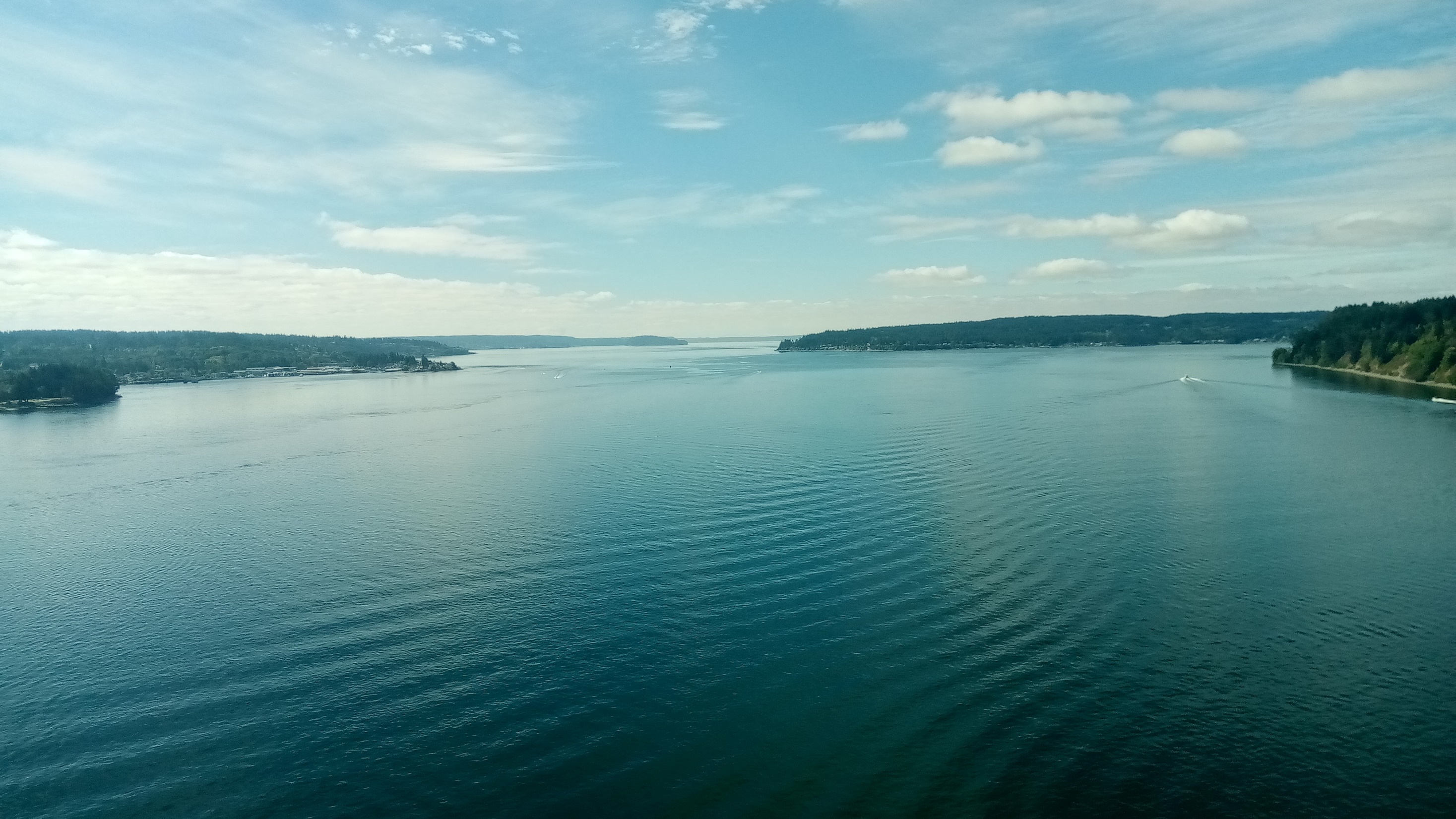 “Imagine a world in which every single person is given free access to the sum of all human knowledge”
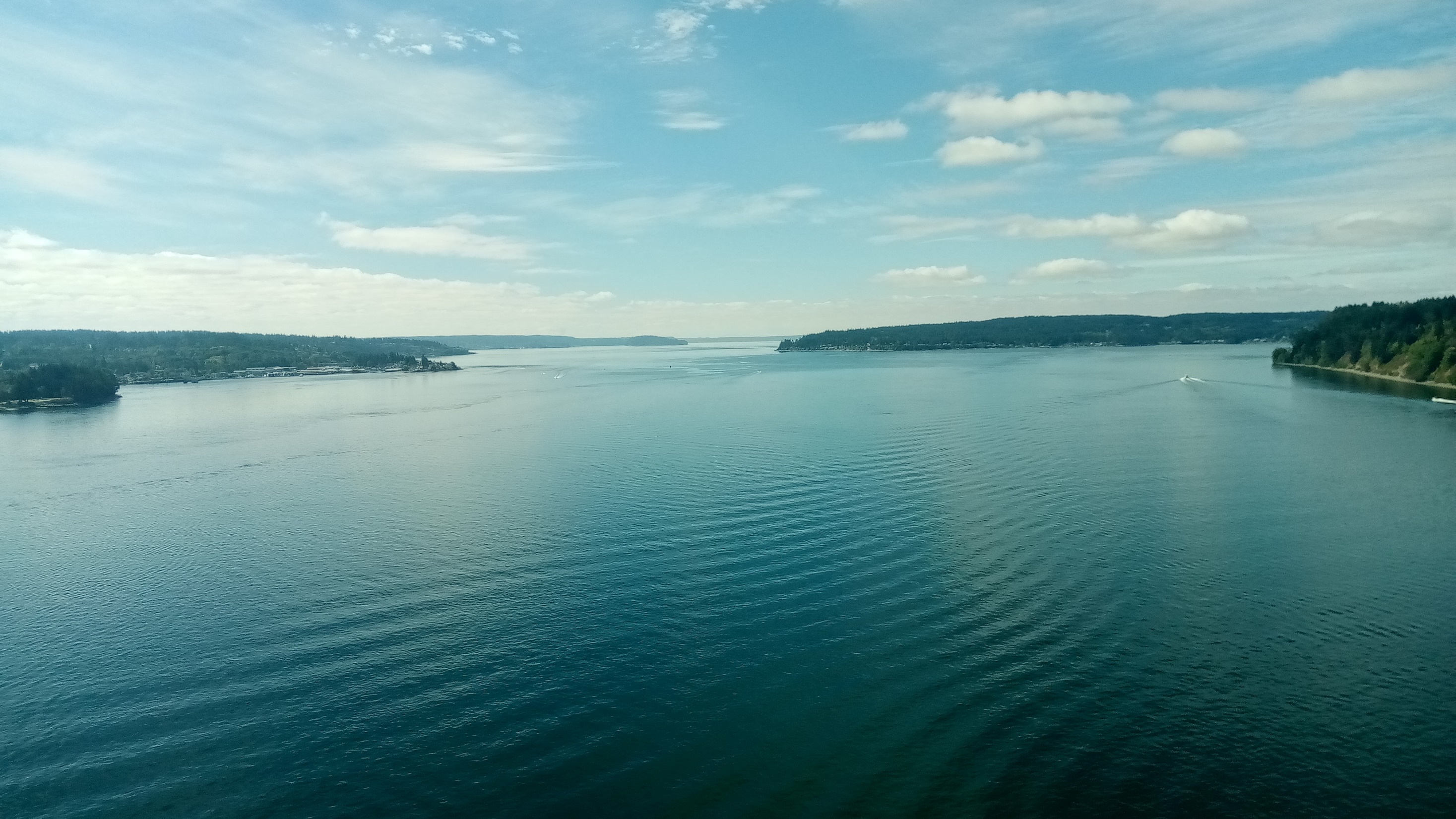 “To create a better everyday life for many people”
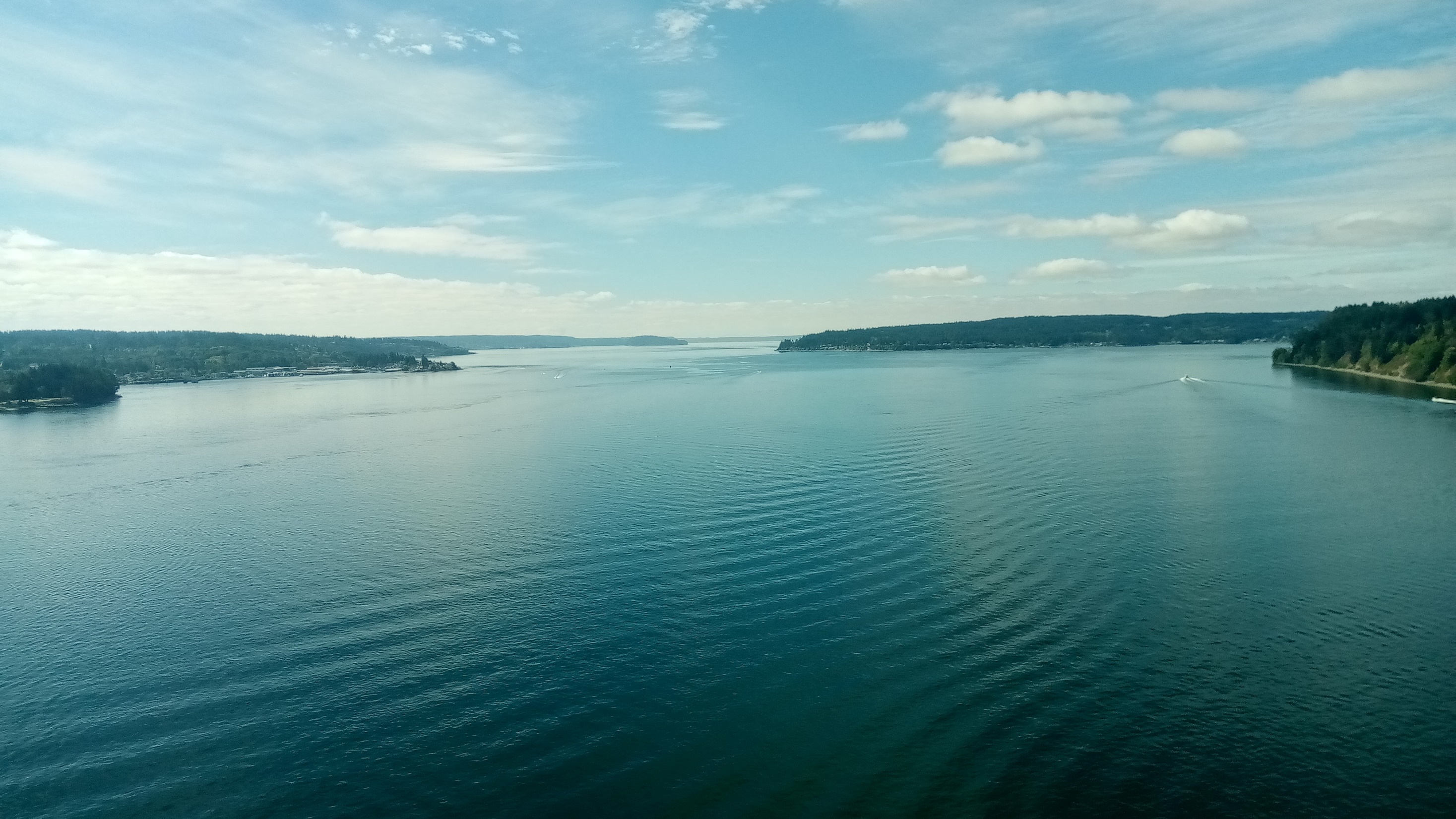 “Bring inspiration and innovation to every athlete in the world”
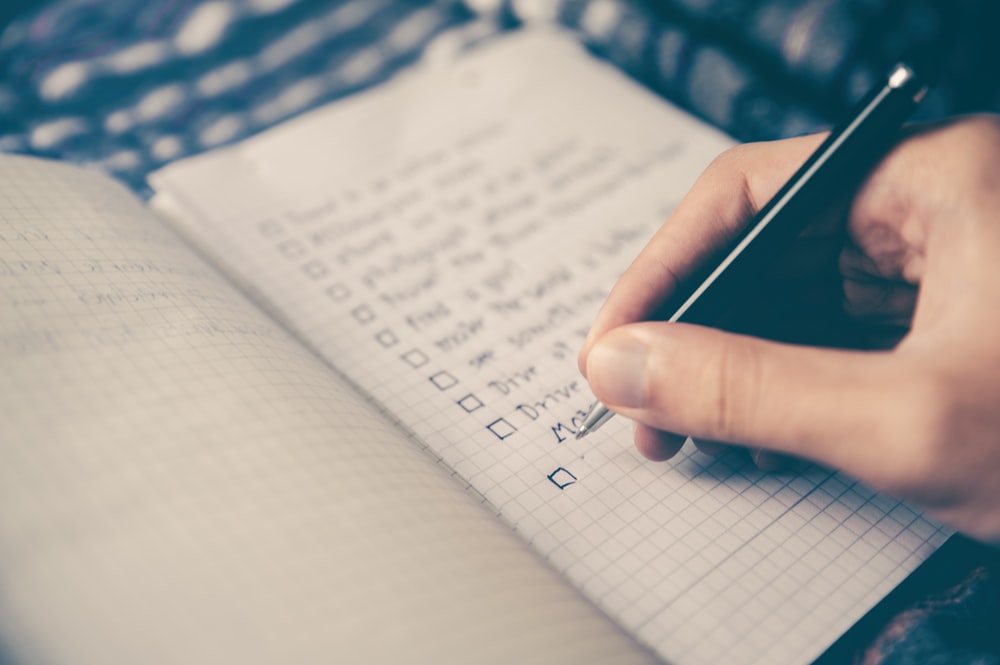 Action Planning
Creating your vision
Creating Your Vision Template Screenshot
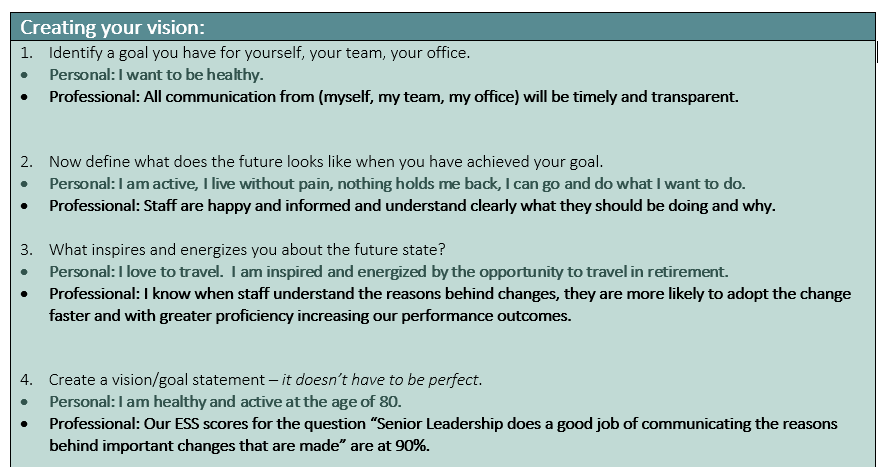 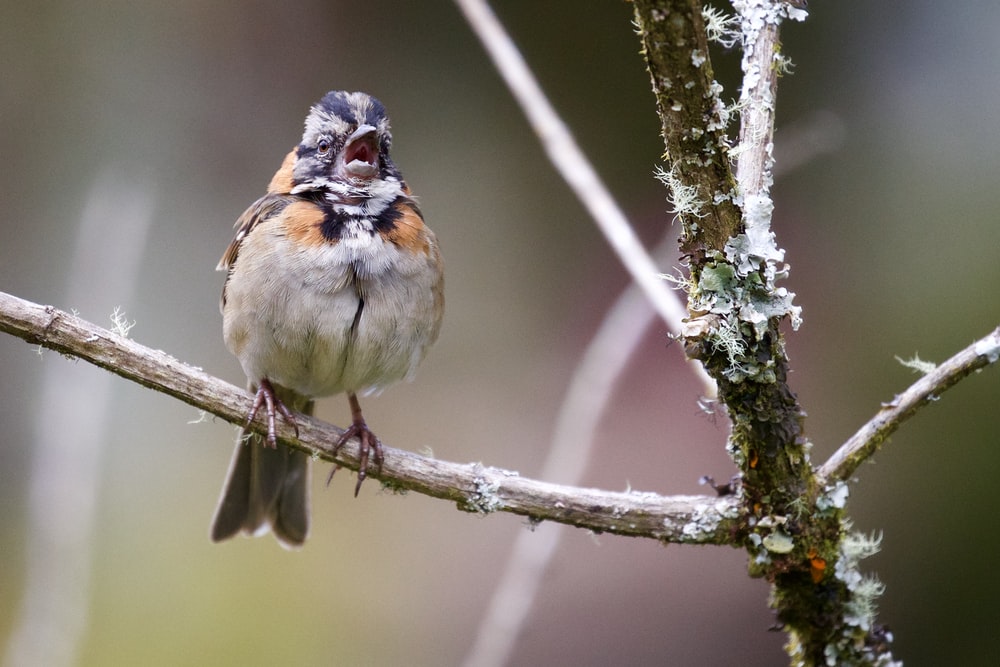 Willing to Share?
Keep Your Vision In Mind…
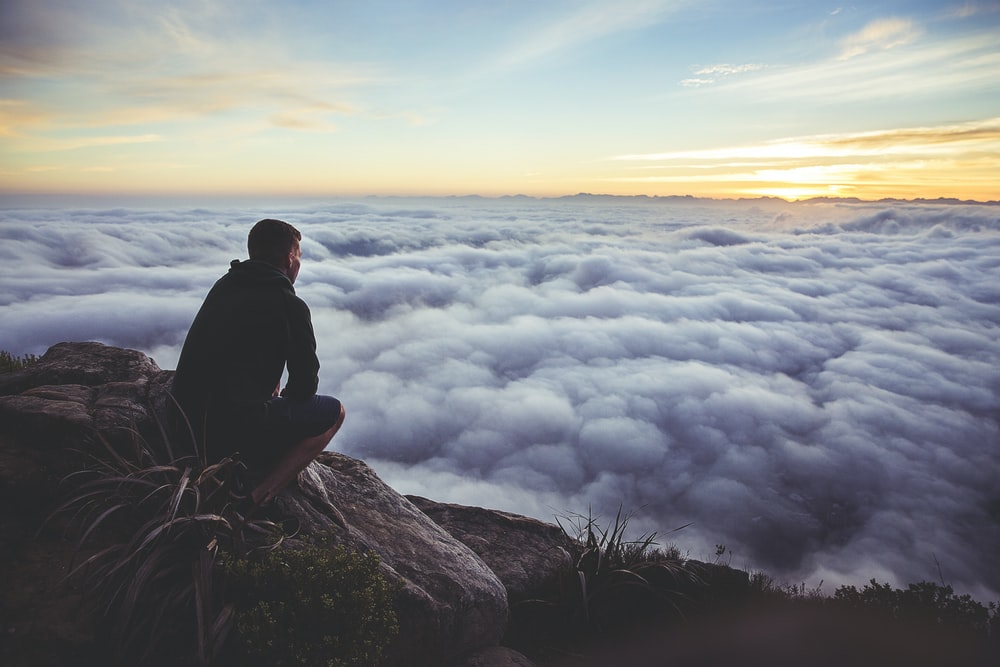 Fast forward 6 months and assume that you have not made any progress towards your goal.  

Why have you failed?
Put your responses in the chat!
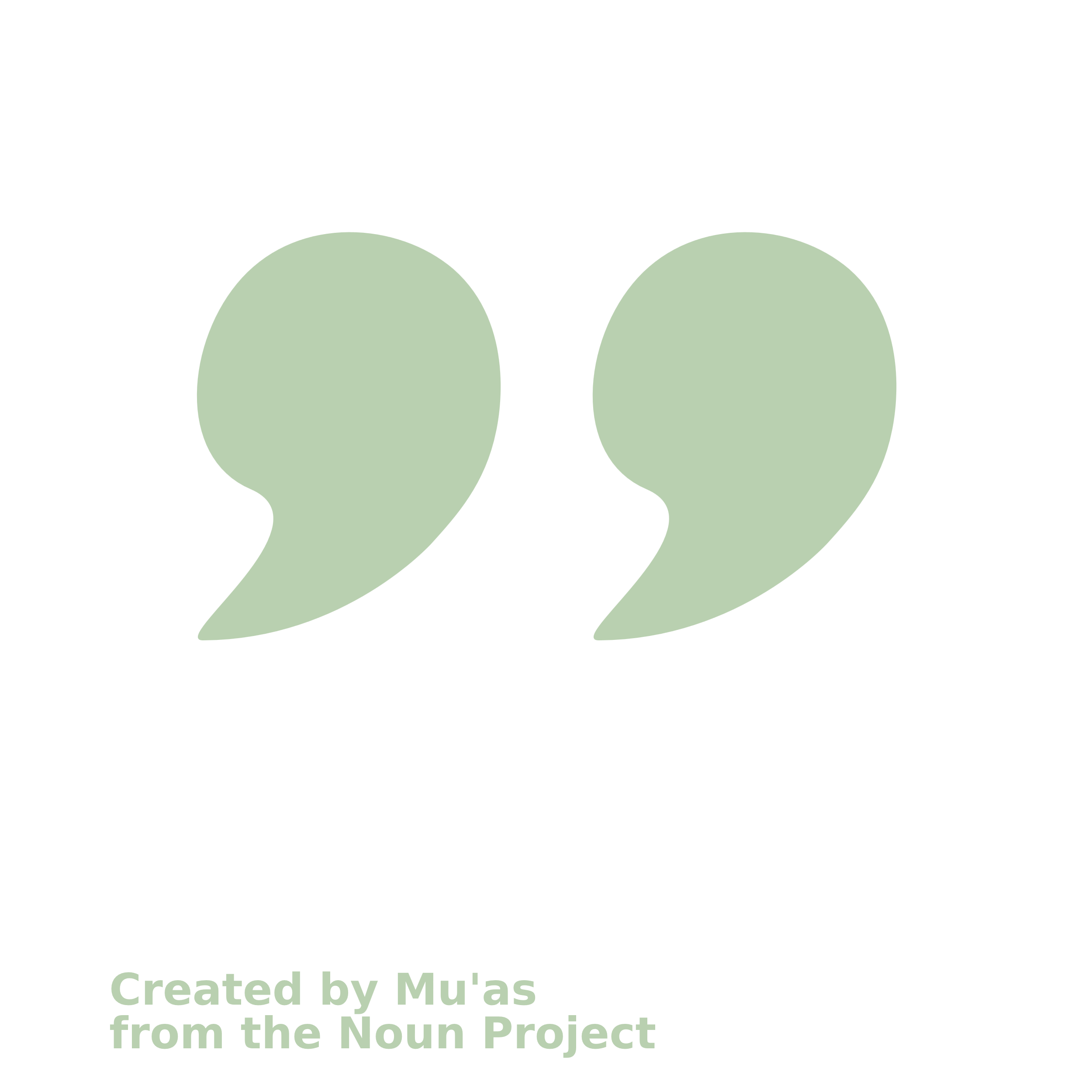 Don’t let your previous choices set your future ceiling.
Tactical Success is a Two Step Process
IDENTITY
SMALL WINS
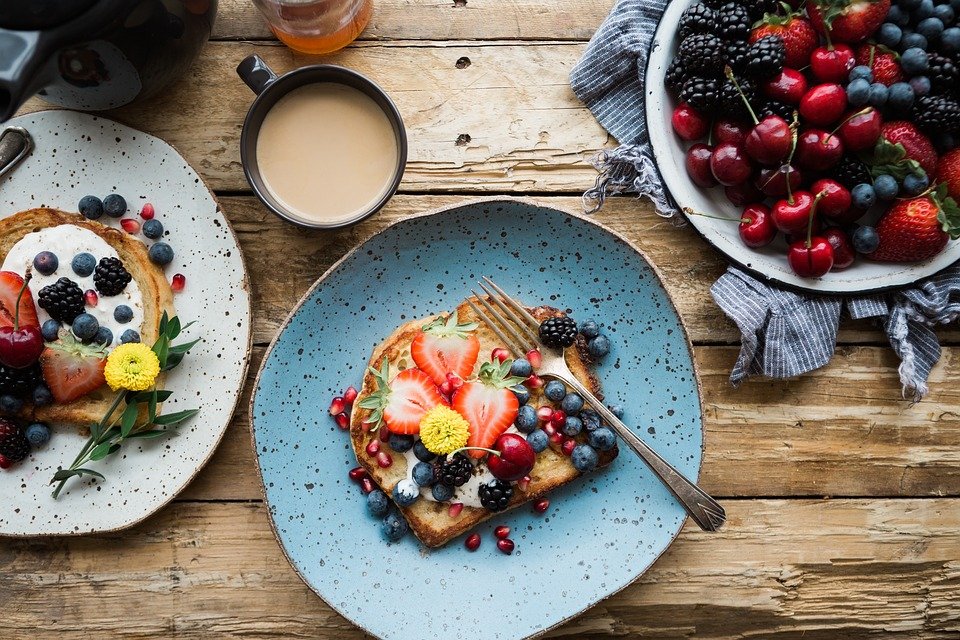 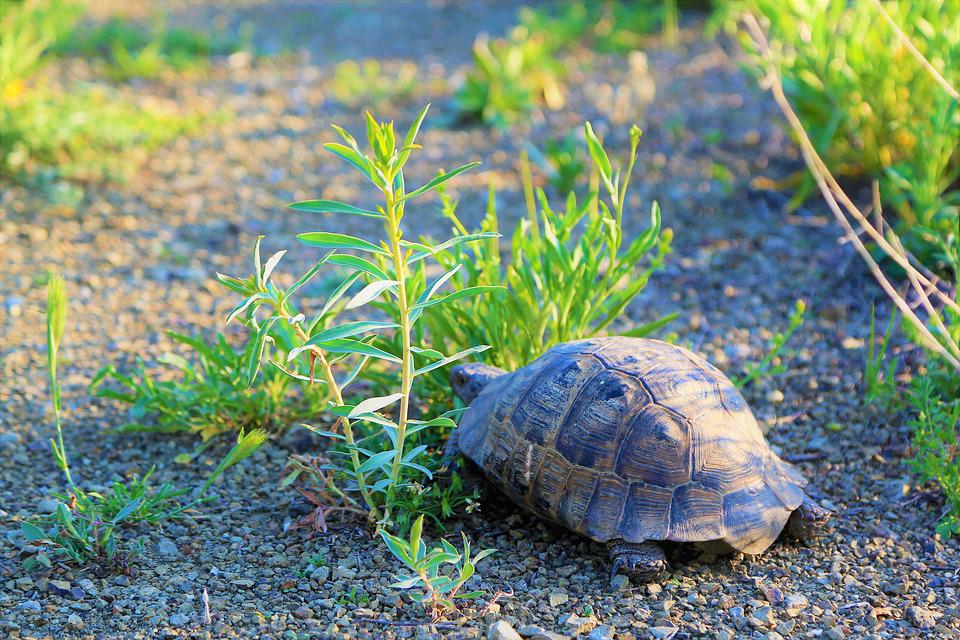 Culture eats strategy for breakfast
Slow and steady wins the race
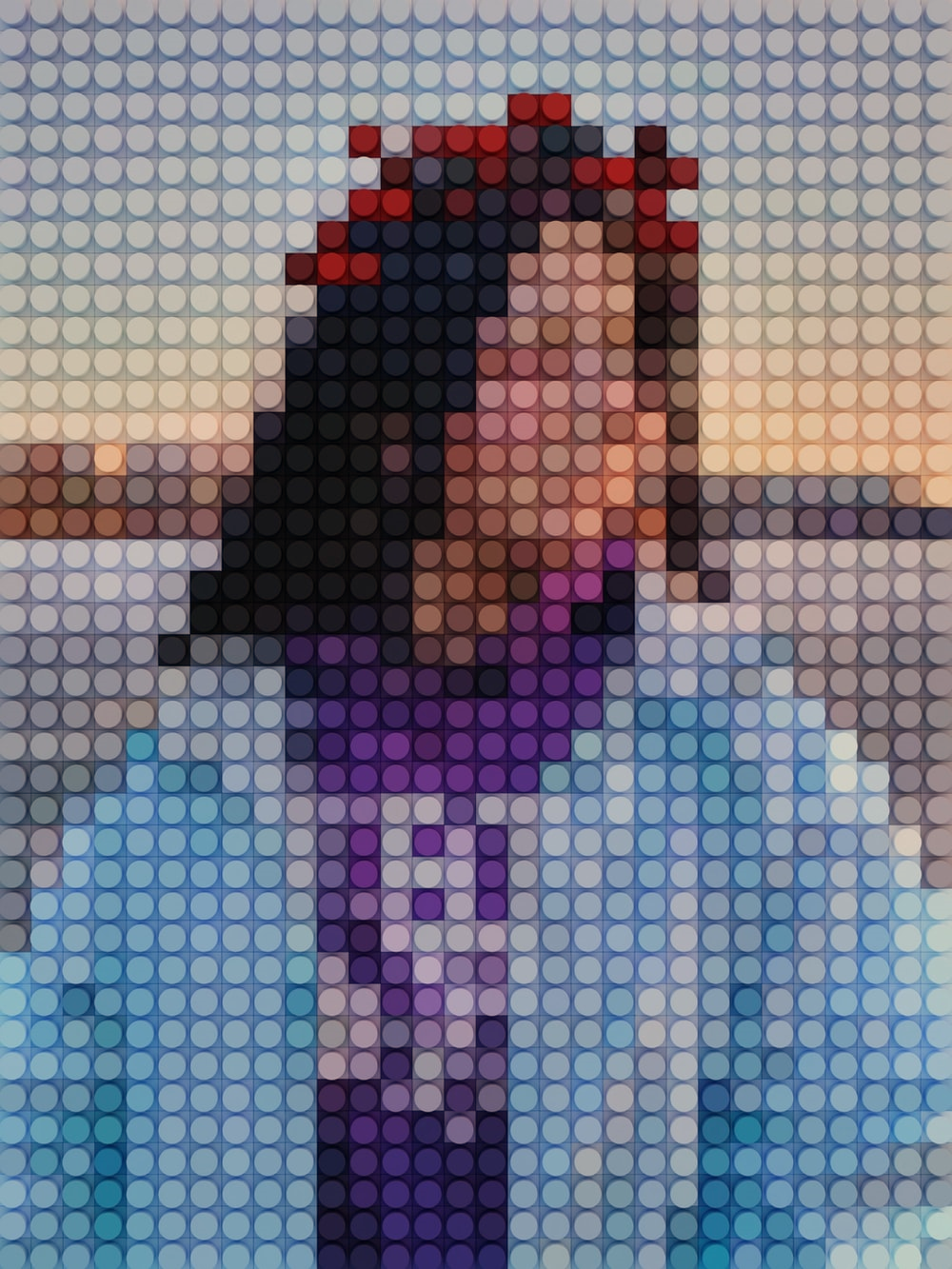 Identity
True behavior change is identity change.
Action Planning: Creating Your Identity
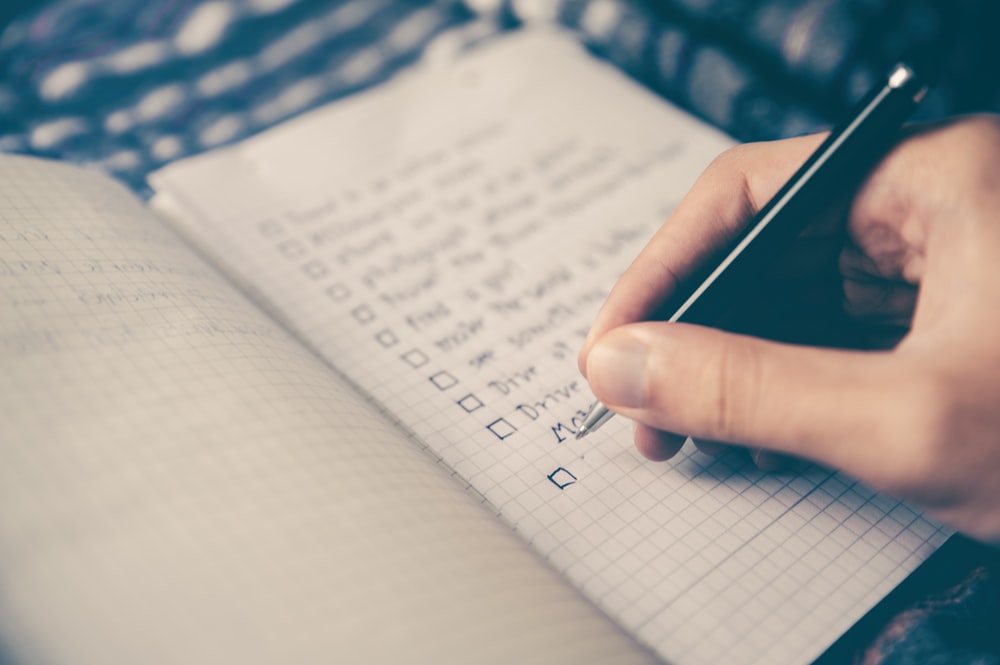 Action Planning
Creating your identity
Creating your identity screenshot
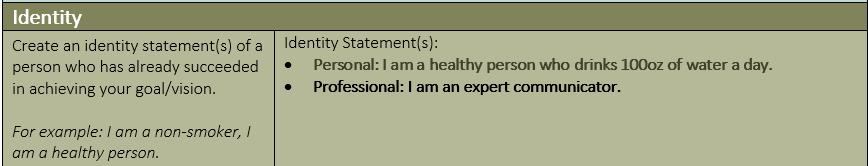 Willing to Share Your Identity
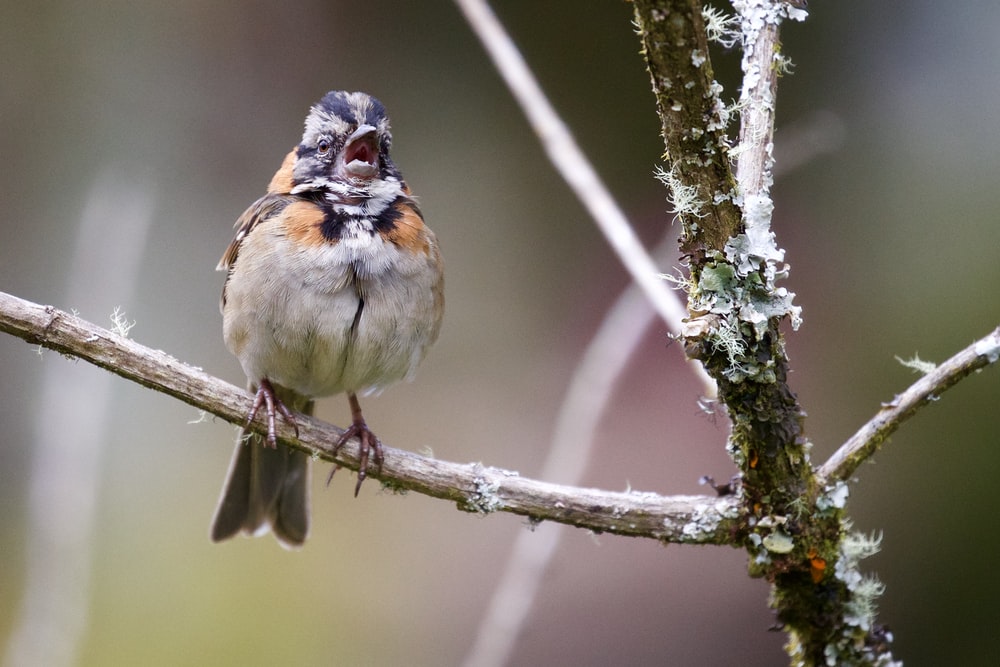 Willing to Share?
Small Wins
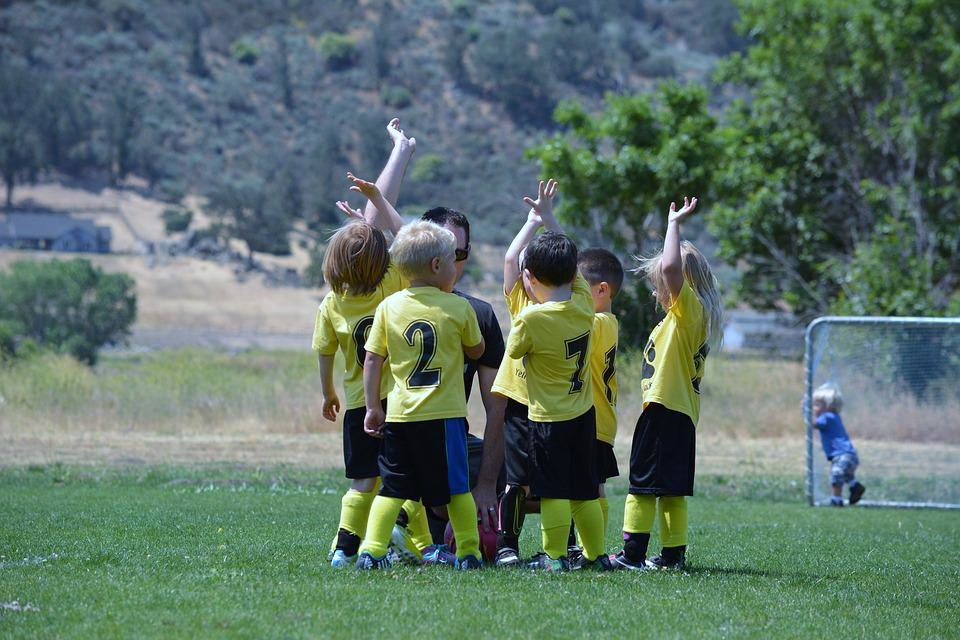 Each new habit you sustain in contribution to your vision/goal is a small win.
Action Planning: One 2-minute action you can take
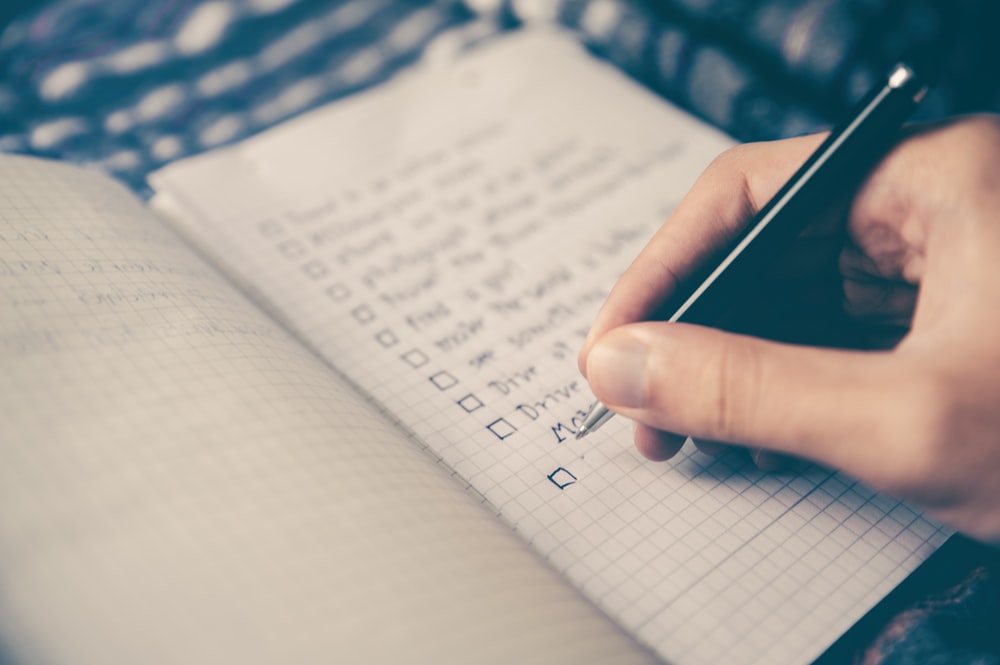 Action Planning
One 2-minute action you can take
Identifying small wins
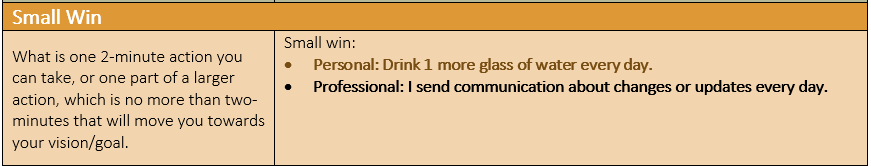 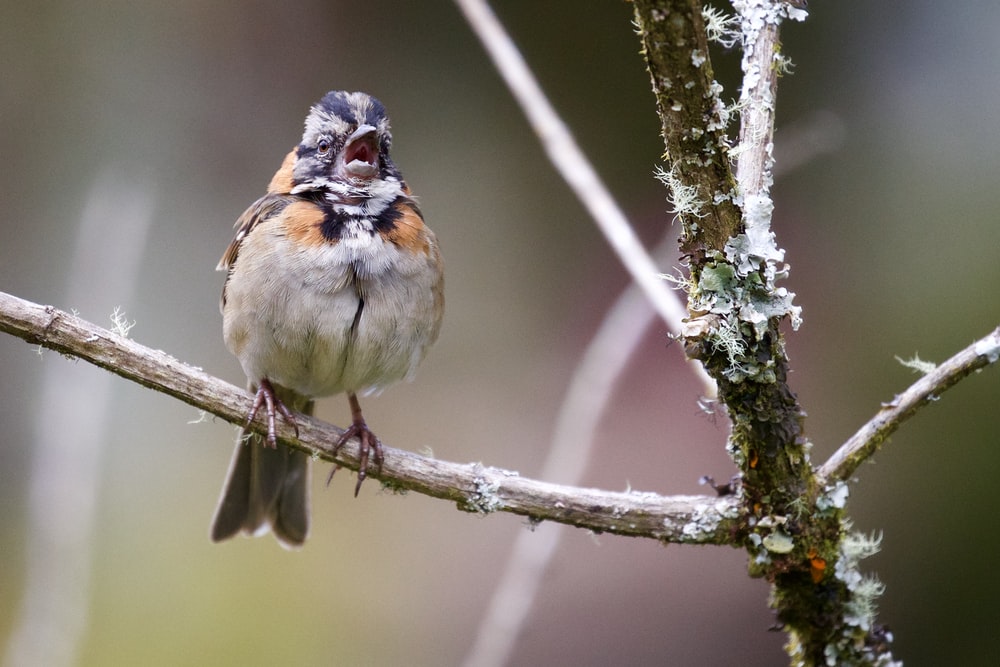 Willing to Share?
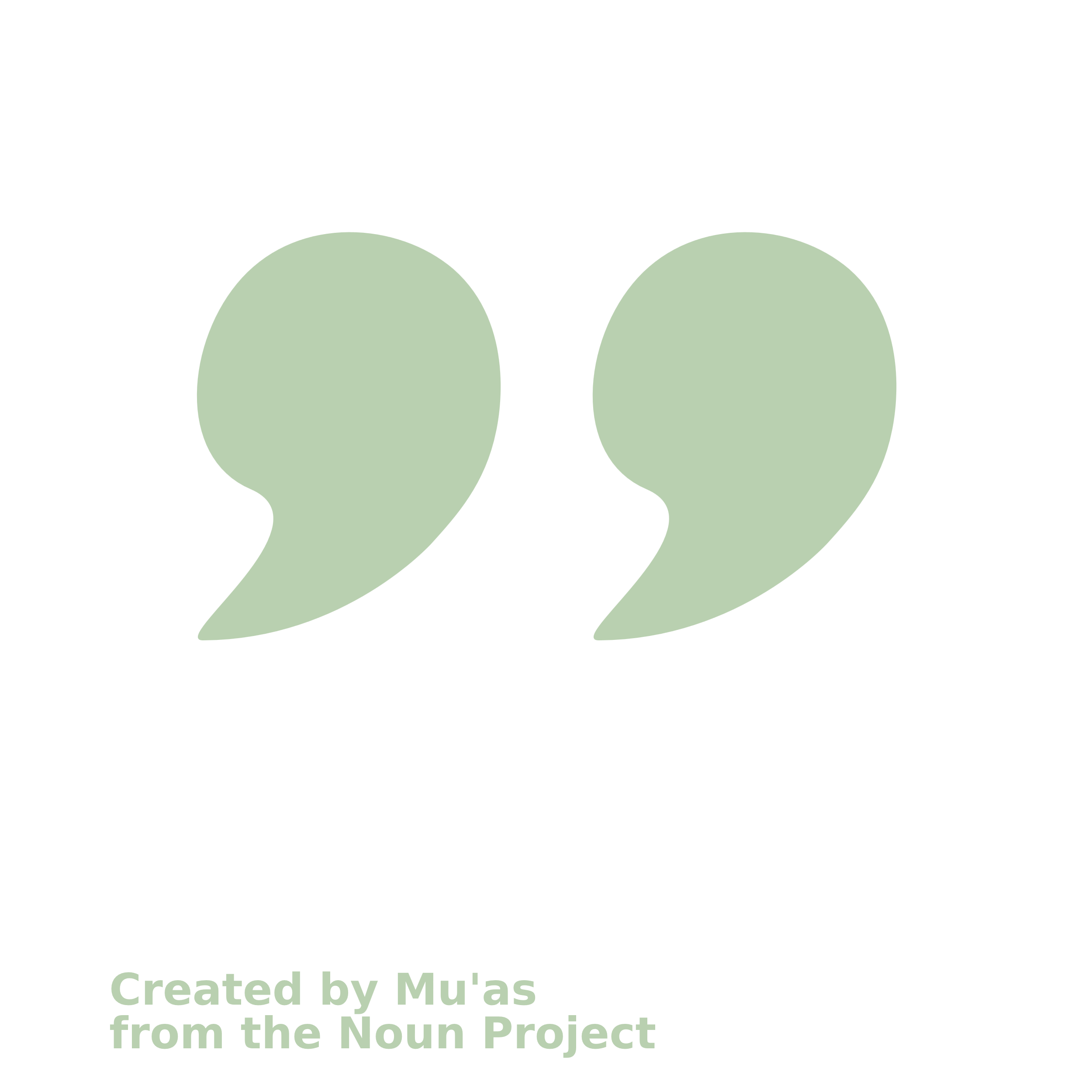 Every action you take is a vote for the type of person you wish to become.
4
Four Laws of Behavior Change
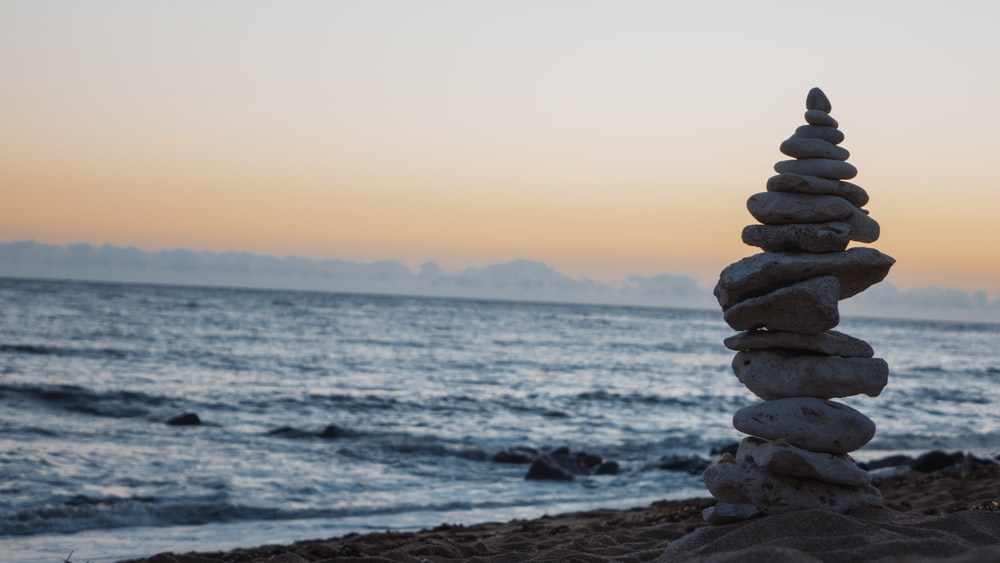 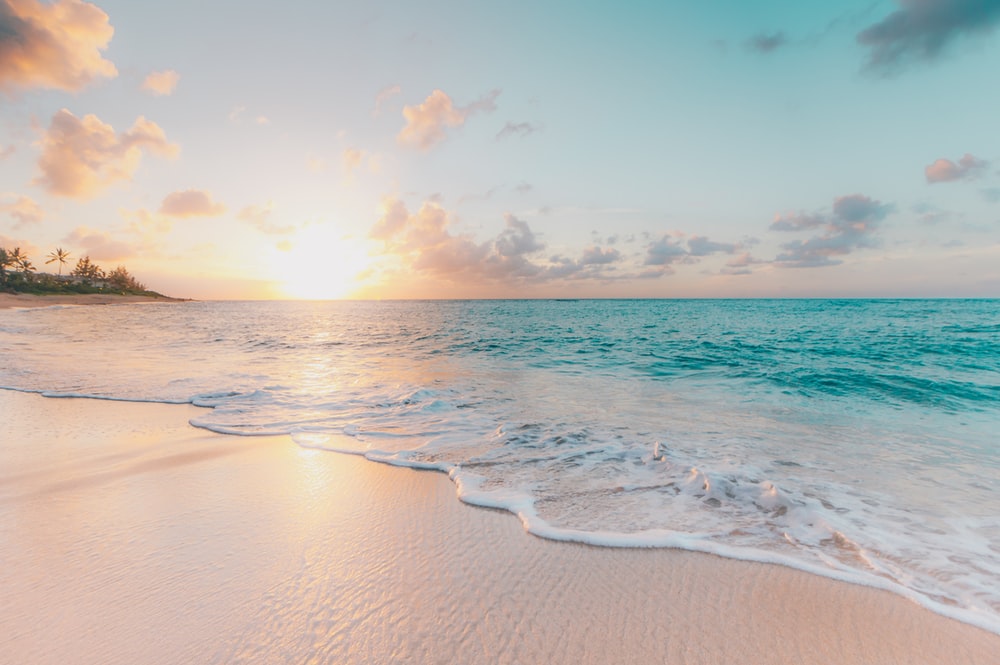 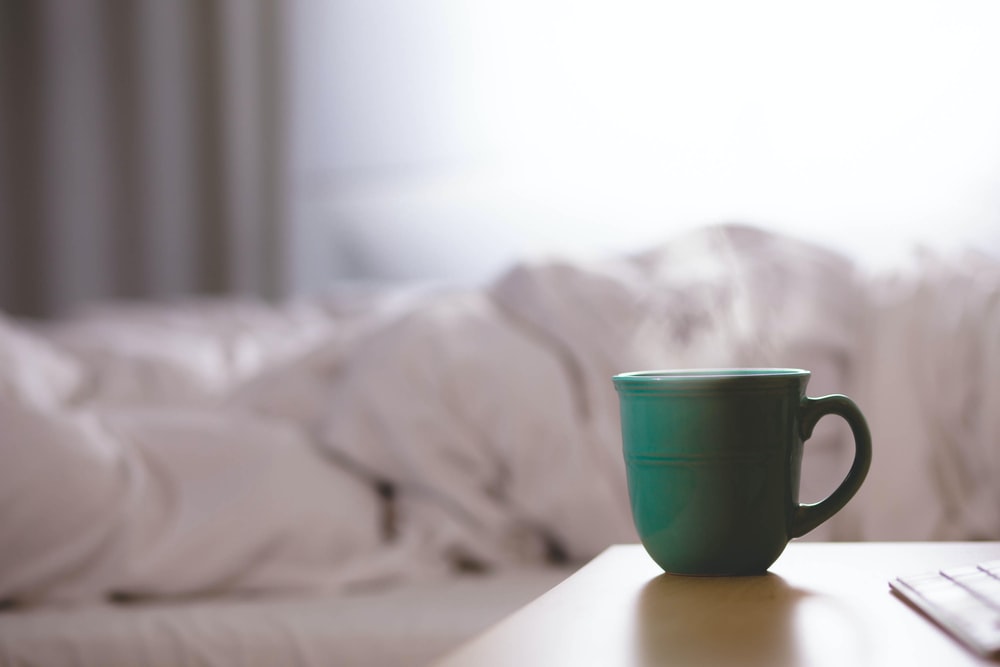 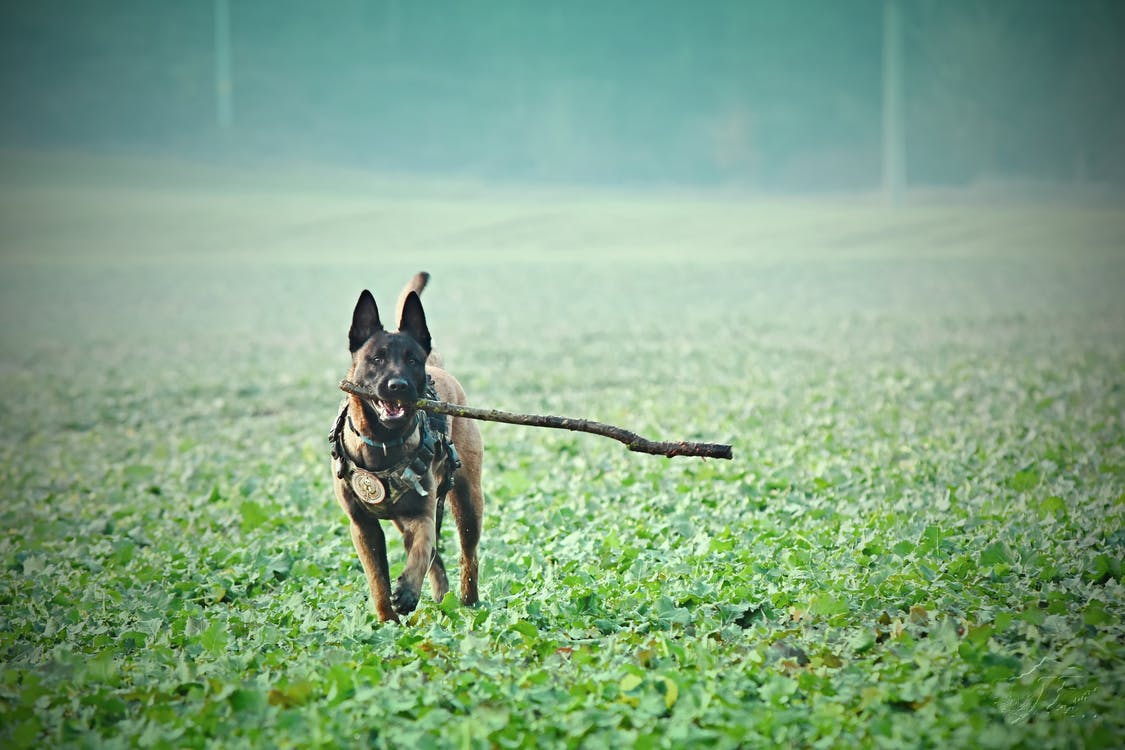 Make it attractive
Make it easy
Make it satisfying
Make it obvious
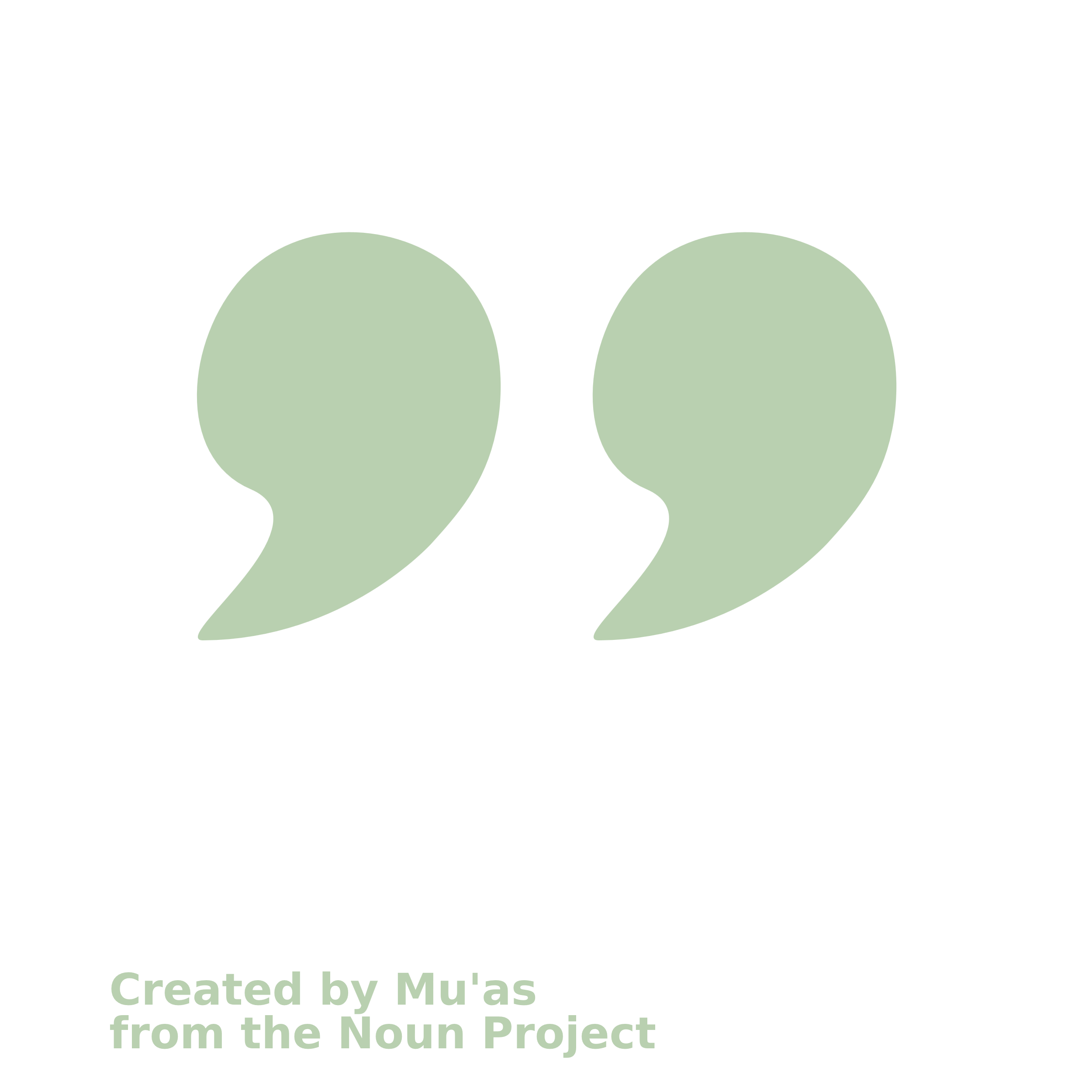 You only need to know the direction, not the destination. The direction is enough to make the next choice.
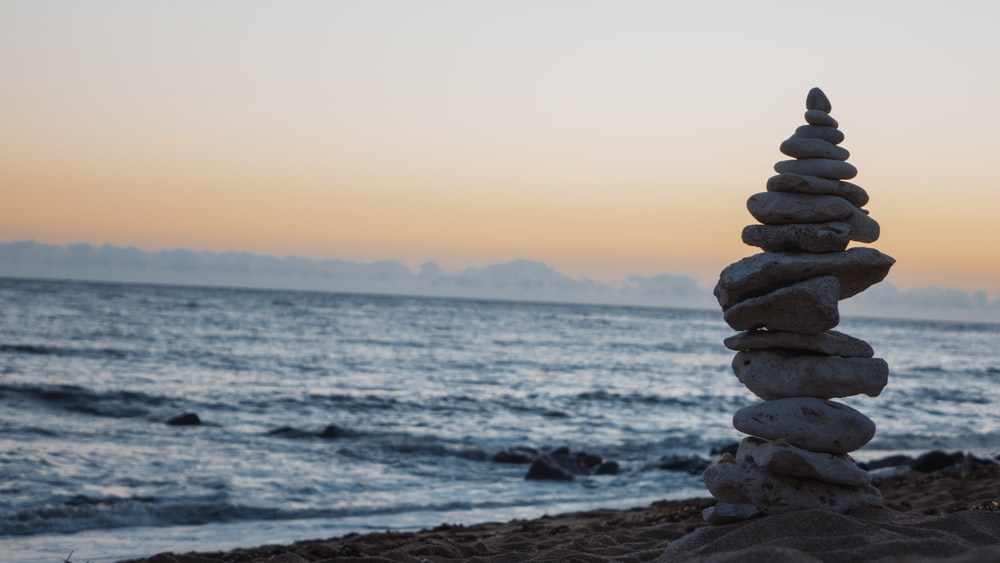 1) Make it Obvious
Create an intention 
Stack your habit
Action Planning: Create your implementation intention and habit stack
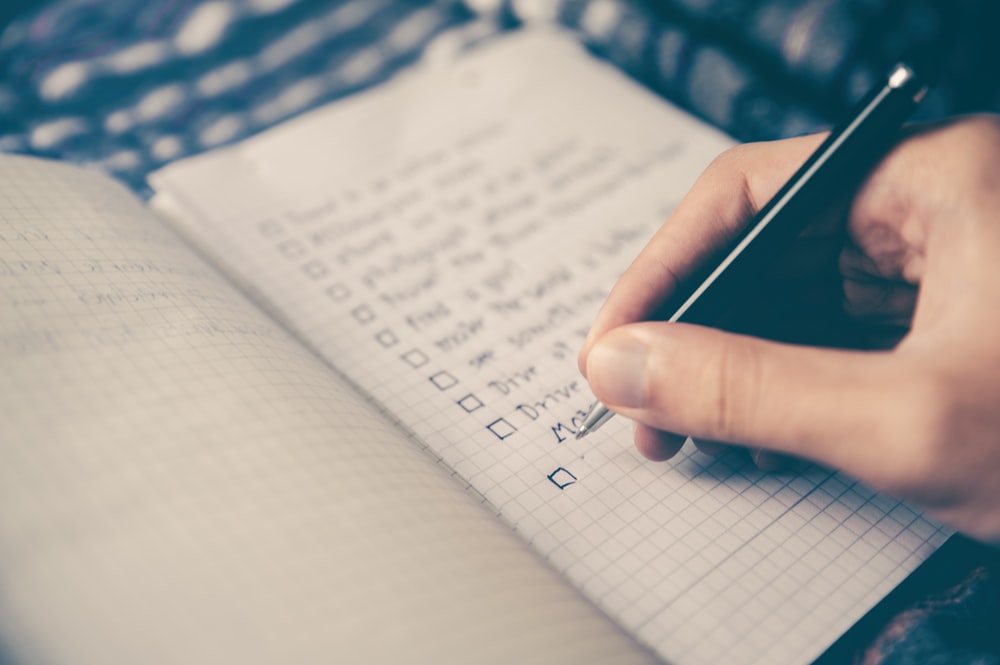 Action Planning
Create your implementation intention and habit stack.
Making it obvious screenshot
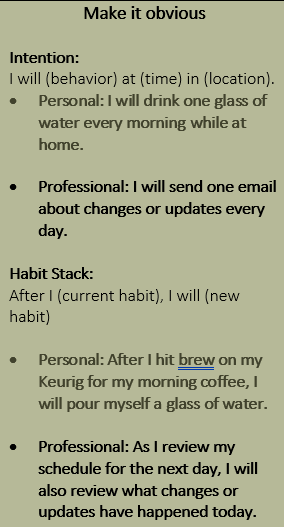 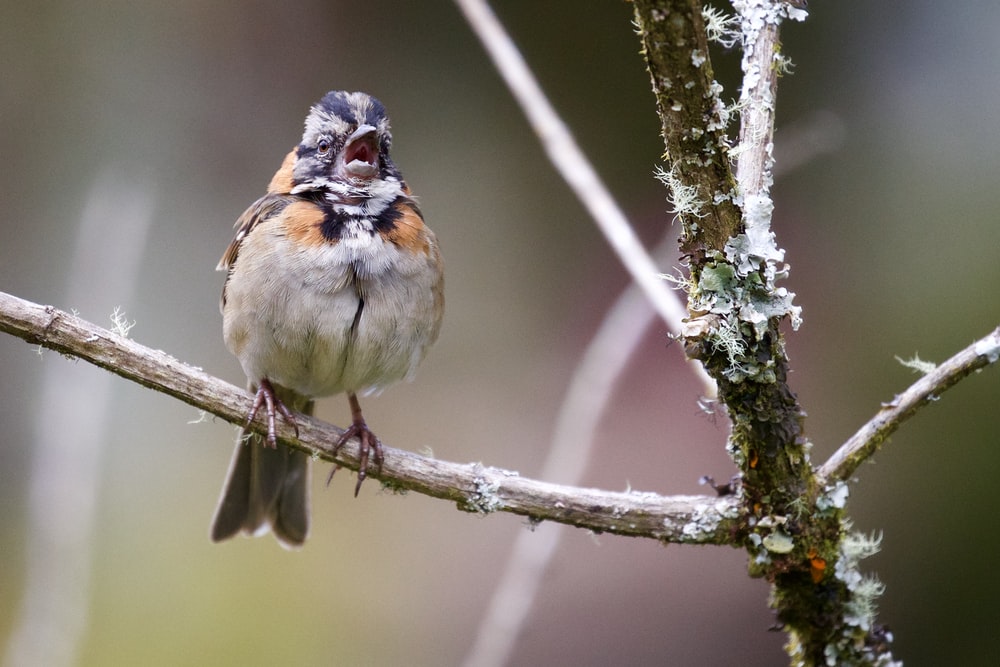 Willing to Share?
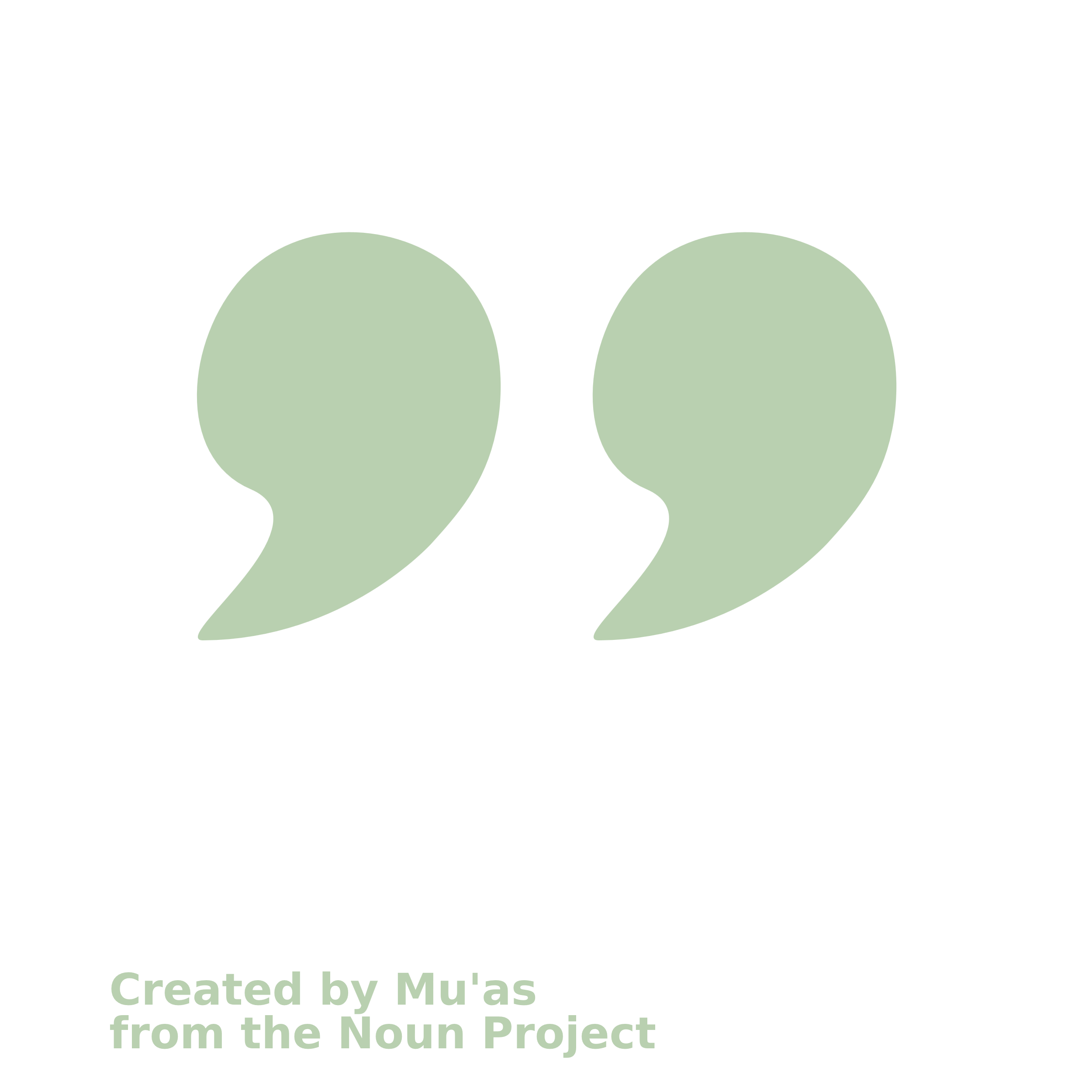 The purpose of setting goals is to win the game.  The purpose of developing systems is to continue playing the game.
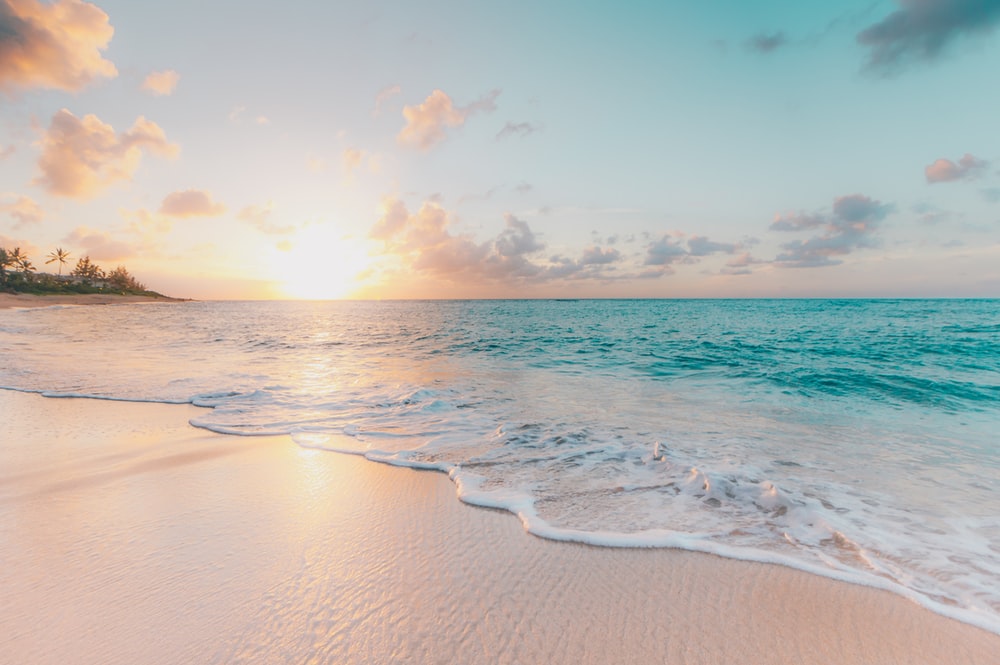 2) Make it Attractive
Temptation Bundling
Action Planning: Create a temptation bundle
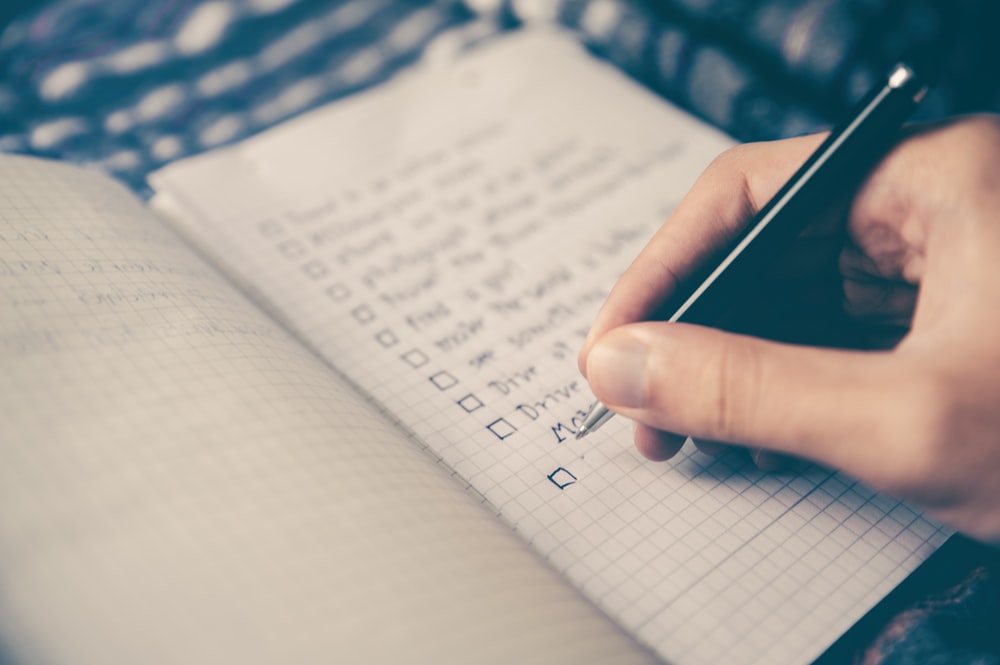 Action Planning
Create a temptation bundle
Making it attractive screenshot
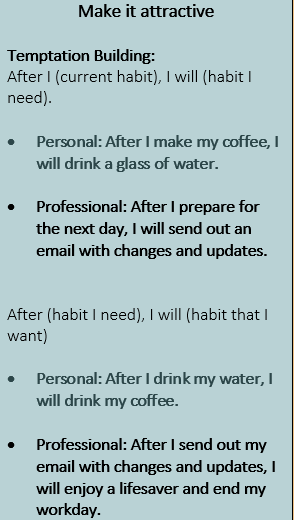 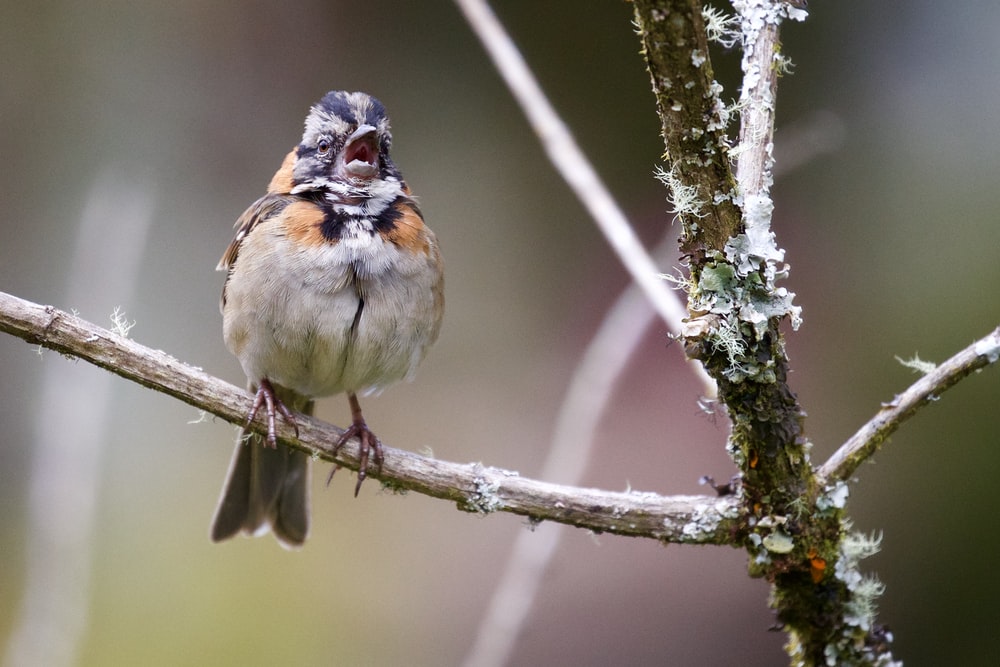 Willing to Share?
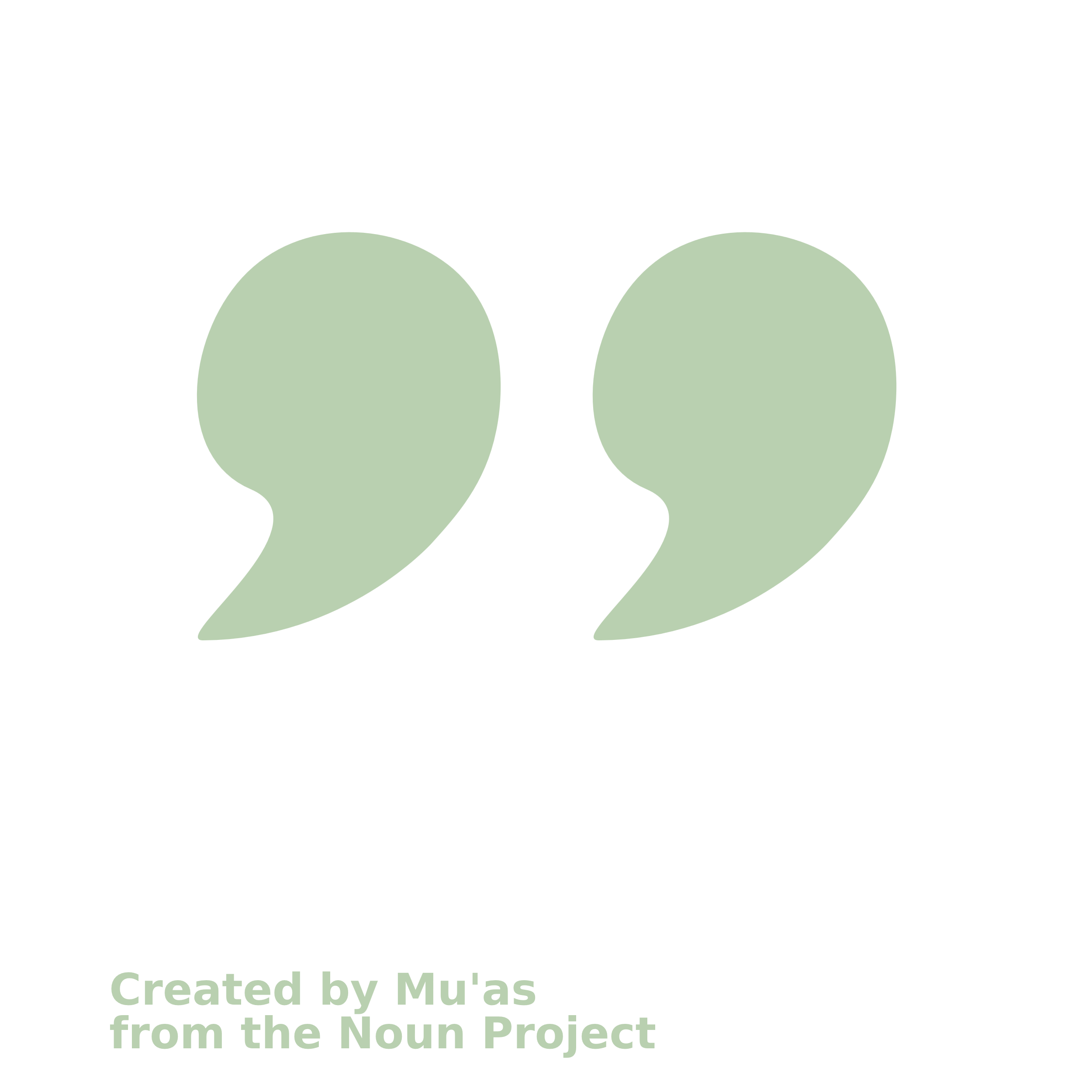 You should be far more concerned with your current trajectory, than with your current results.
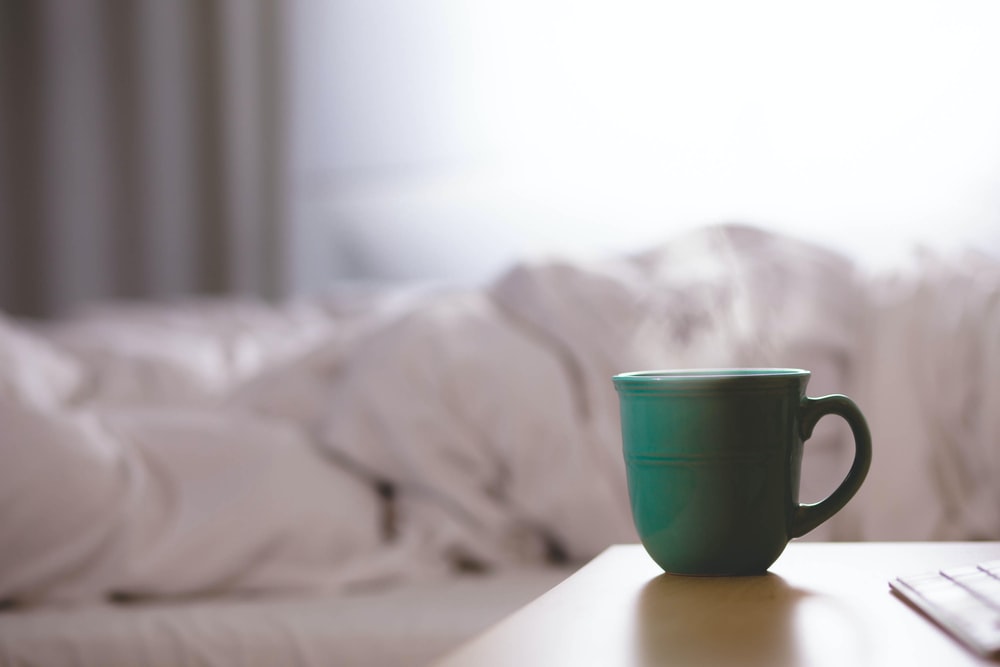 3) Make it Easy
Law of least effort
Action Planning: Prime your environment
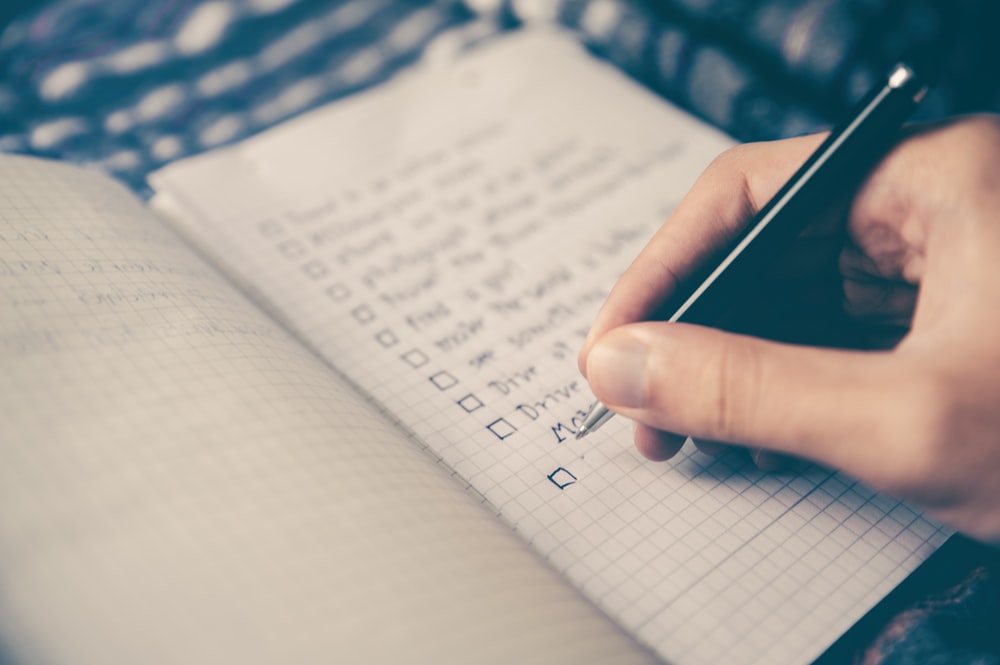 Action Planning
Prime your environment
Make it easy screenshot
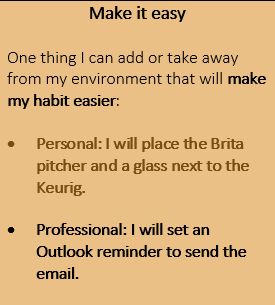 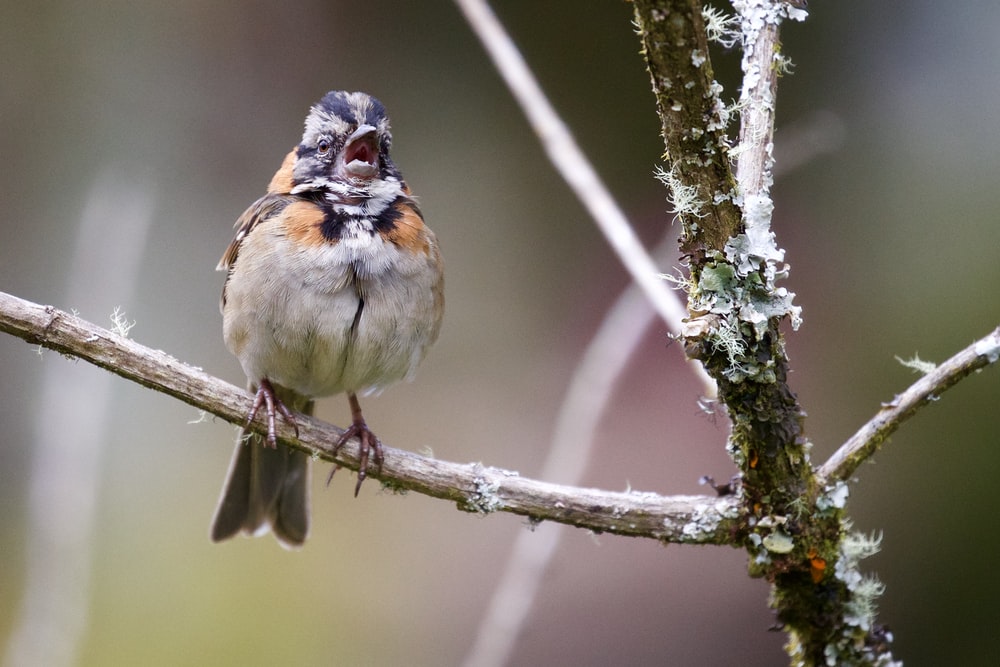 Willing to Share?
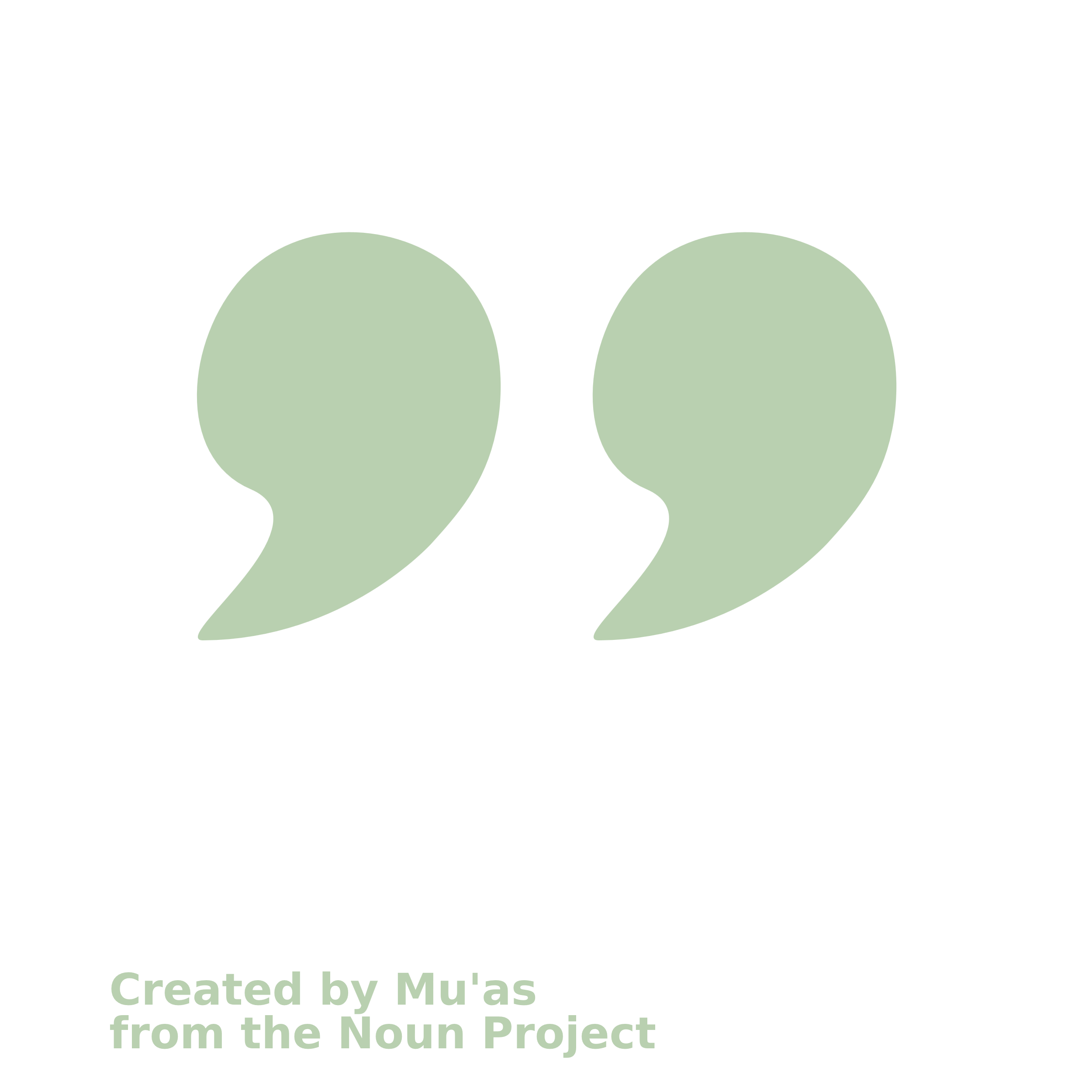 If you can get 1% better each day for a year, you will end up 37 times better by the time you are done.
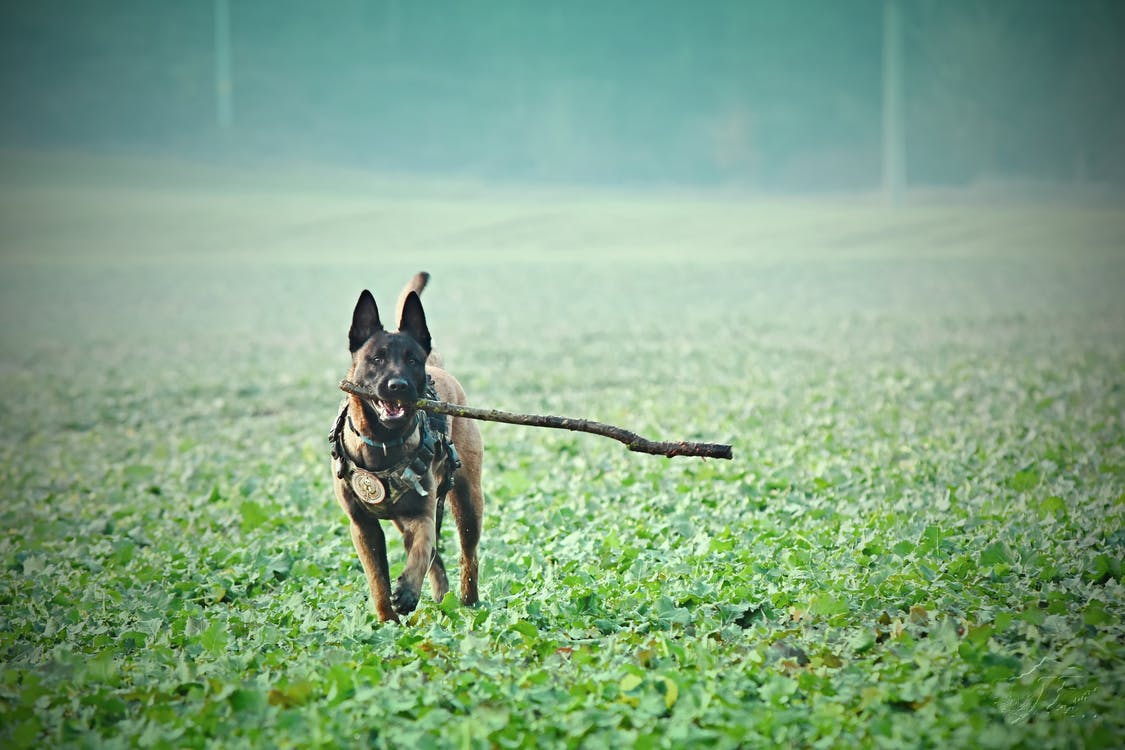 4) Make it Satisfying
Tie your habit to an immediate reward
Action Planning: Identify your reward
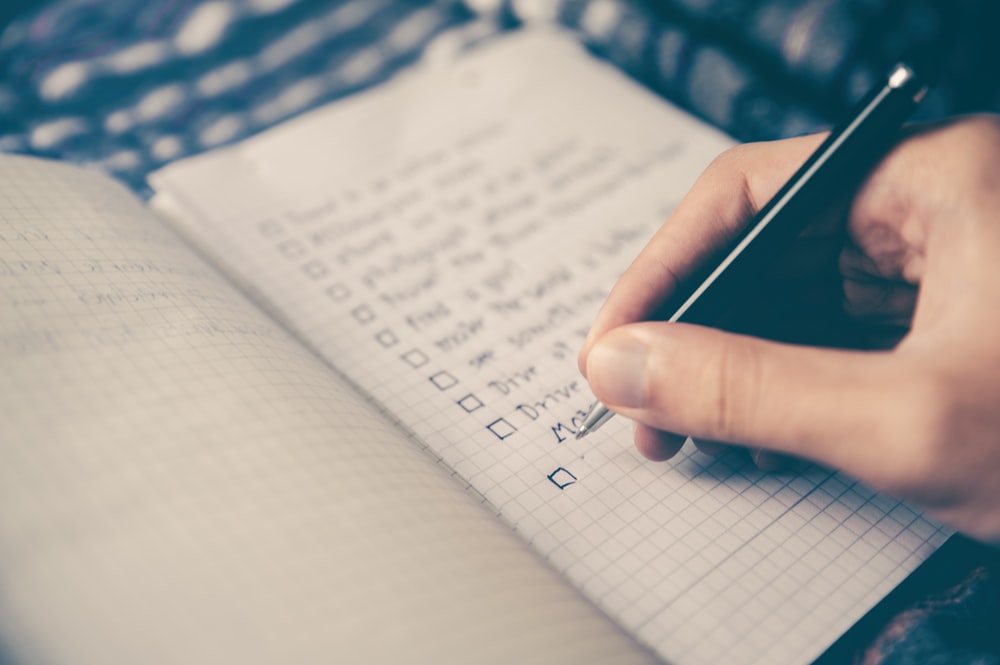 Action Planning
Identify your reward
Make it satisfying screenshot
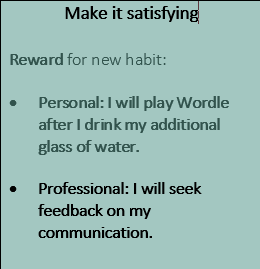 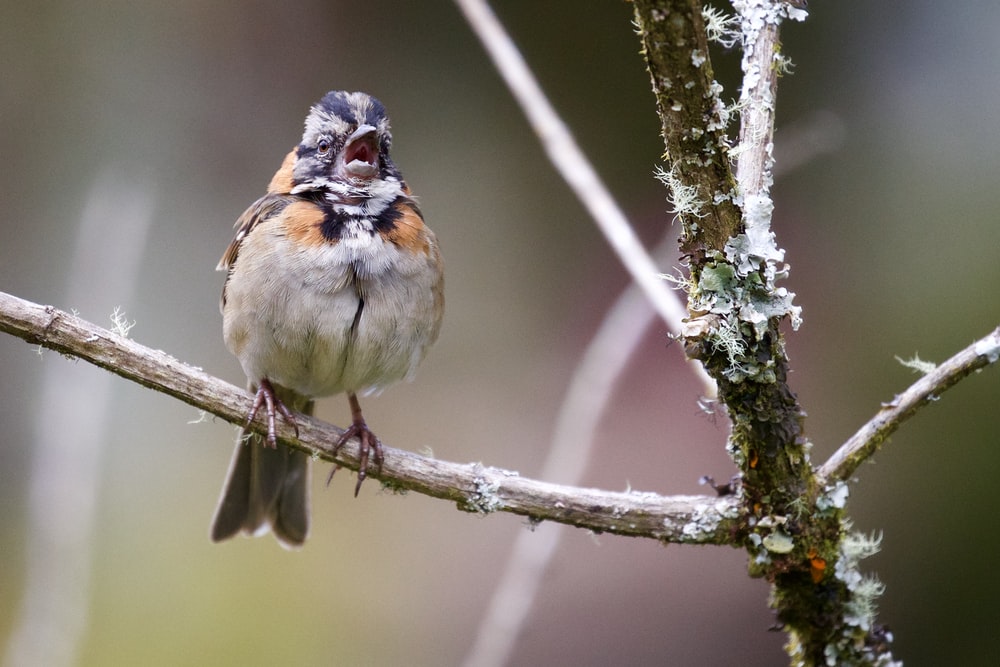 Willing to Share?
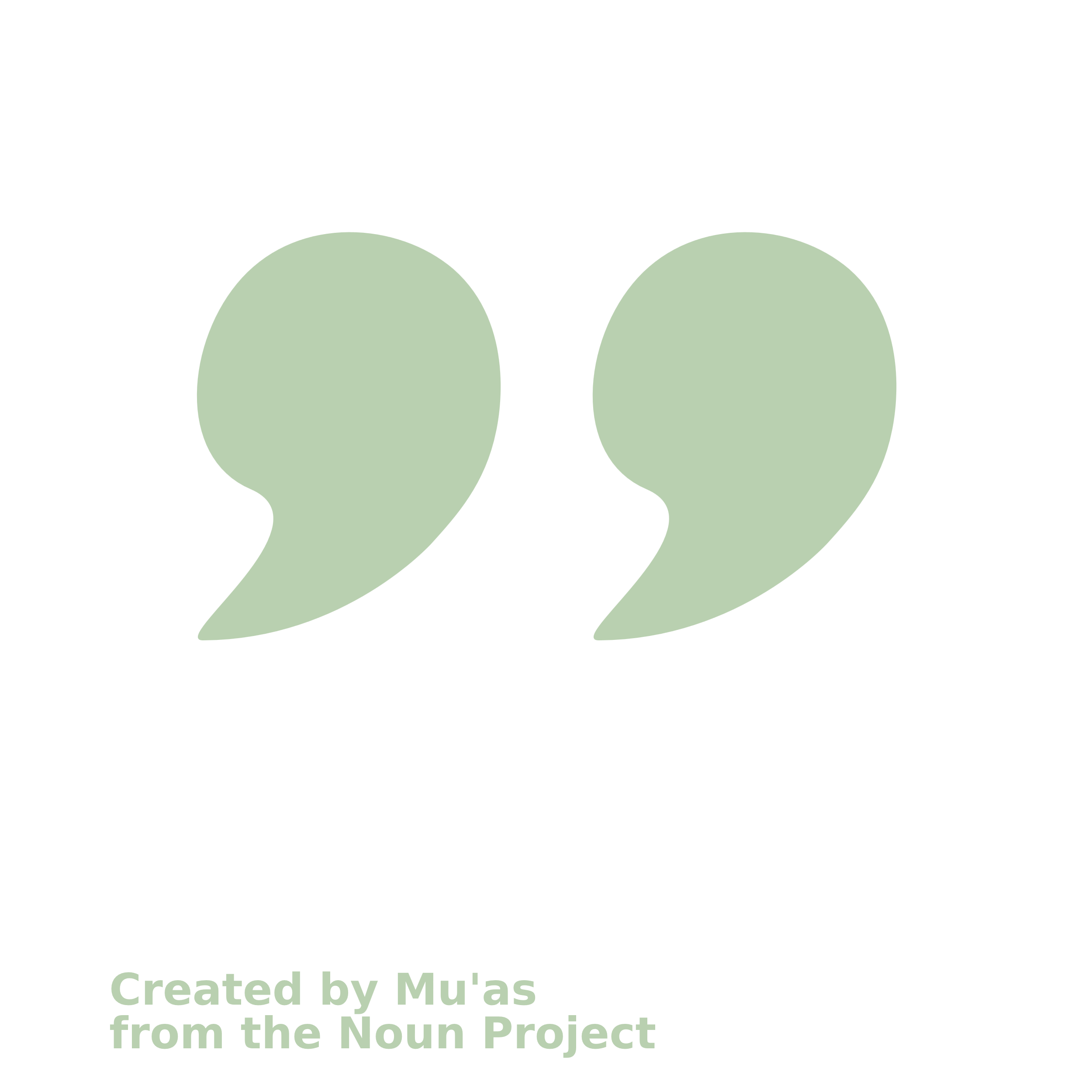 You don’t rise to the level of your goals, you fall to the level of your systems.
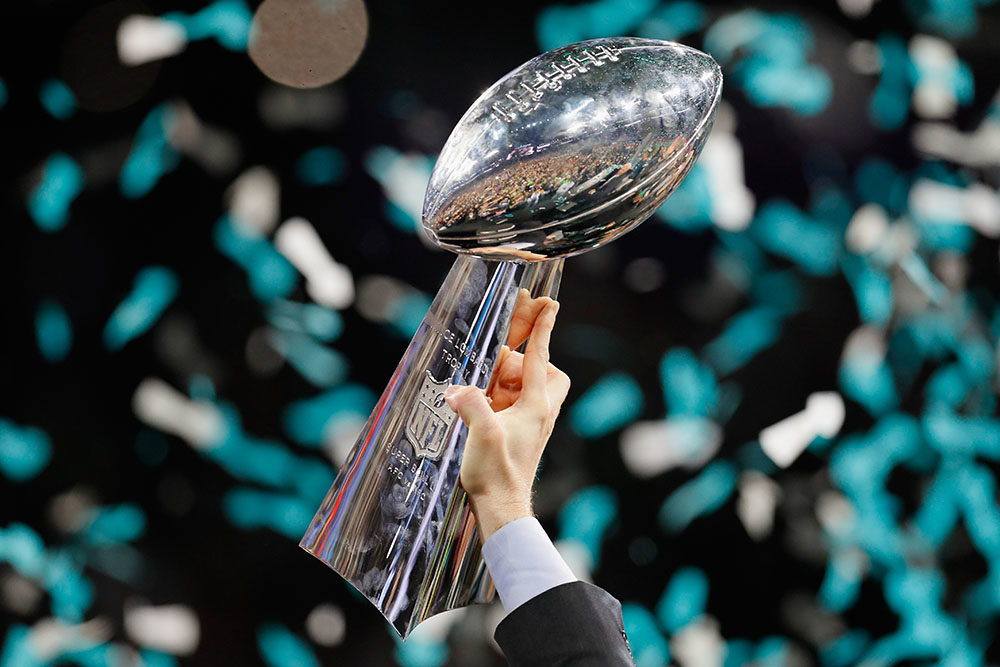 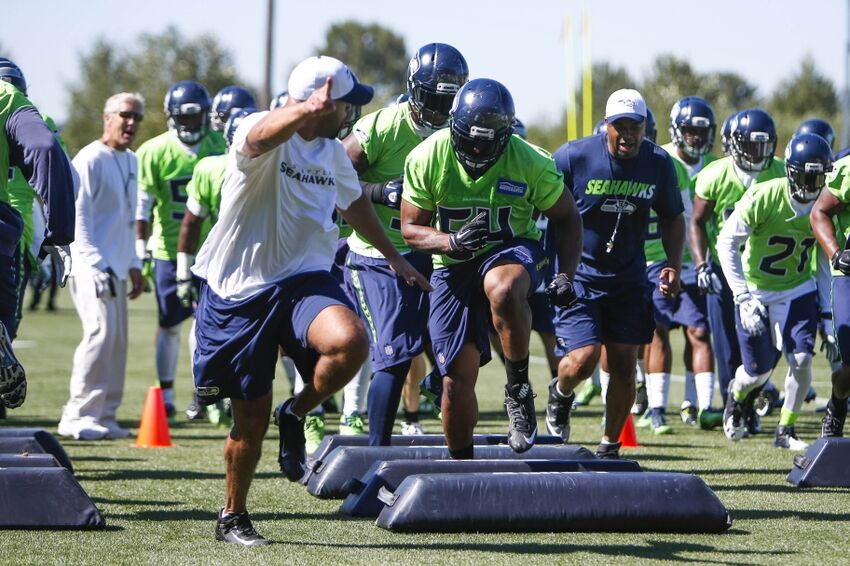 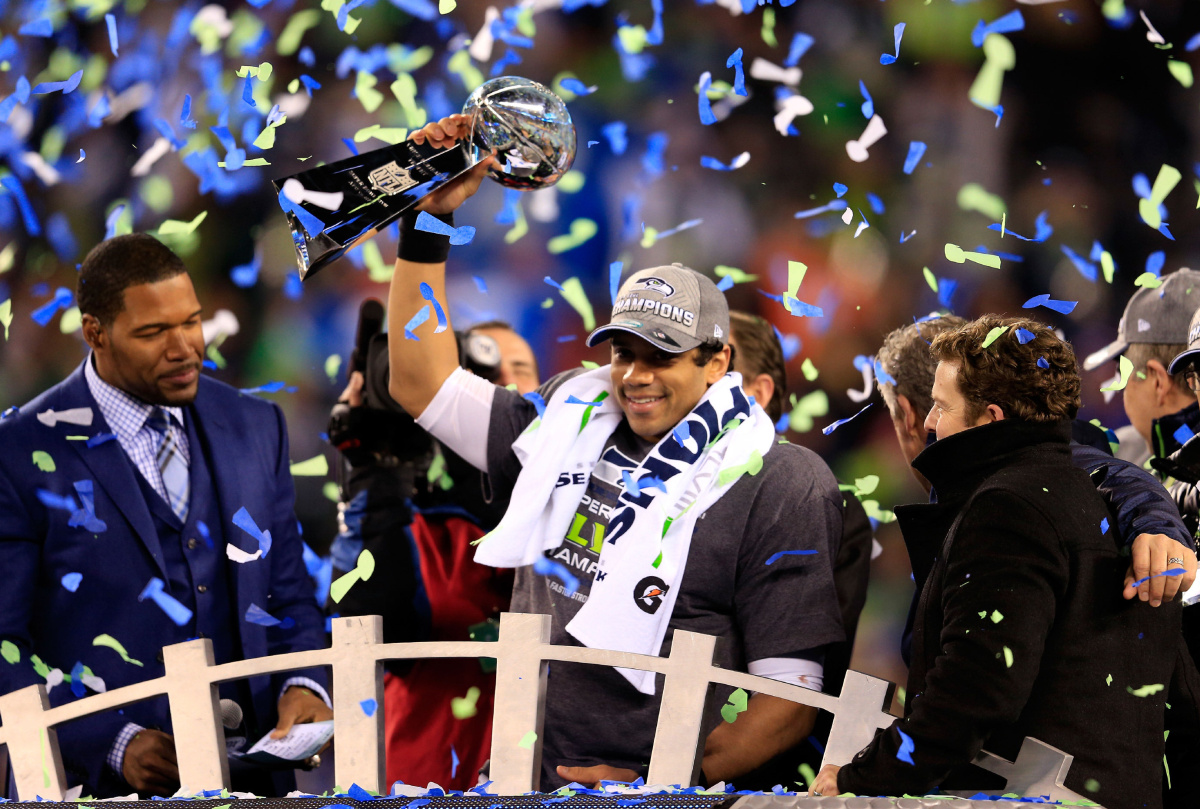 Success!
Dream Big
Build Small Habits